Intensification of Extreme Precipitation in Eastern North Carolina Projected in Dynamically Downscaled CESM and CM3 Models Under Future Scenarios (2025-2100) Using WRF
A. M. Jalowska1, J. H. Bowden 2, T. L. Spero 1
1 Atmospheric Dynamics & Meteorology Branch | Atmospheric & Environmental Systems Modeling Division | Center for Environmental Measurement and Modeling | Office of Research and Development | U.S. EPA
2 North Carolina State University
18th Annual CMAS Conference, Chapel Hill, NC
Oct 23, 2019 at 2:20 PM
Acknowledgments
The views expressed in this presentation are those of the authors and do not necessarily represent the views or policies of the U.S. Environmental Protection Agency. 

The first author was supported in part by an appointment to the ORISE participant research program supported by an interagency agreement between EPA and DOE.

Authors would like to thank Brian Eder, Ana Torres-Vazquez (USEPA) & Geneva Gray, Barbara Doll and Daniel Line (NCSU).
Hurricane flooding in ENC Watersheds
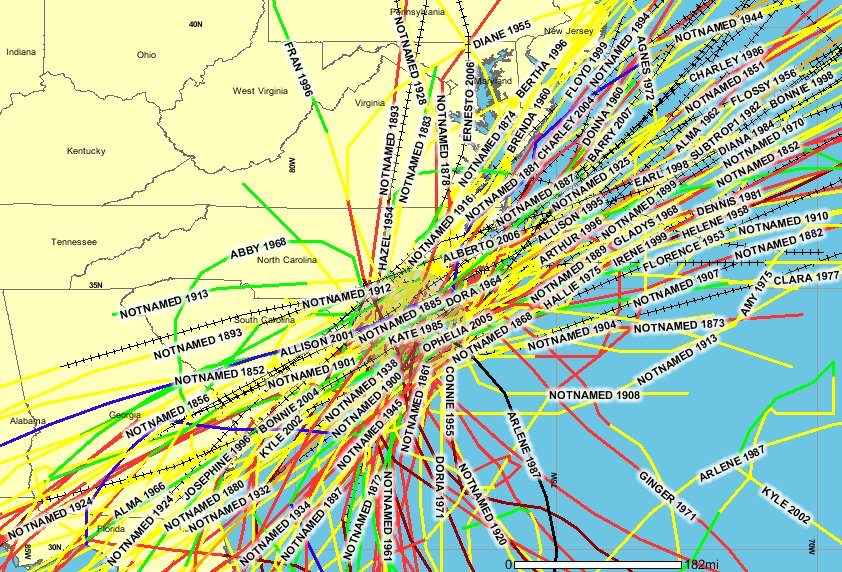 PLUVIAL
(FLASH)
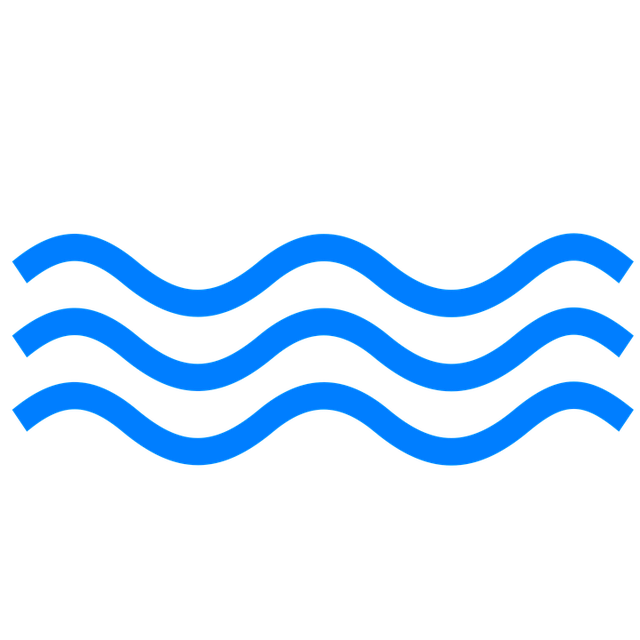 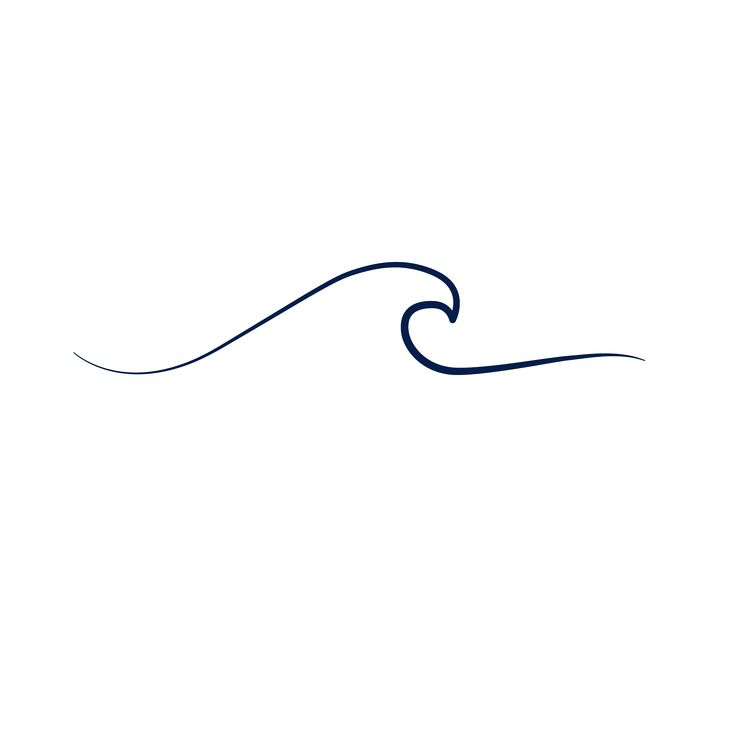 FLUVIAL
STORM SURGE
FLOODING
Preexisting conditions
Hurricane flooding in ENC Watersheds
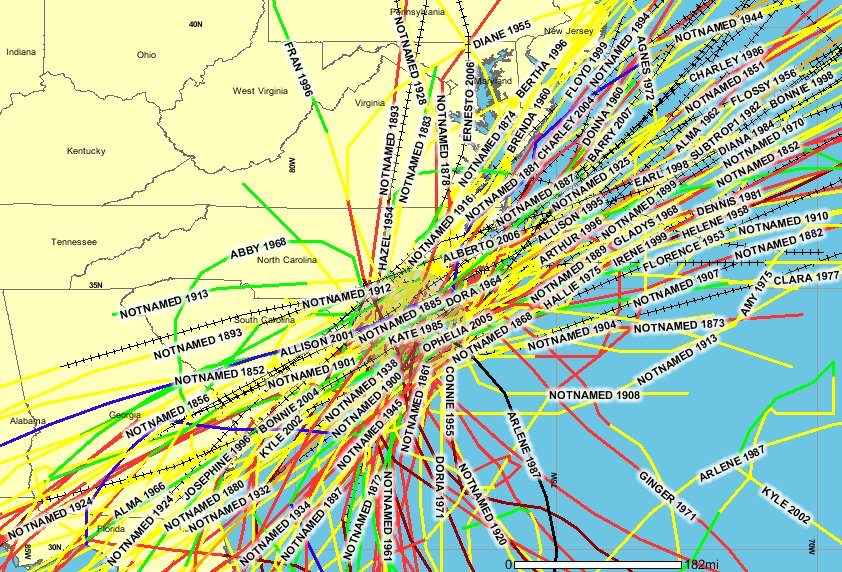 PLUVIAL
(FLASH)
Raleigh, NC
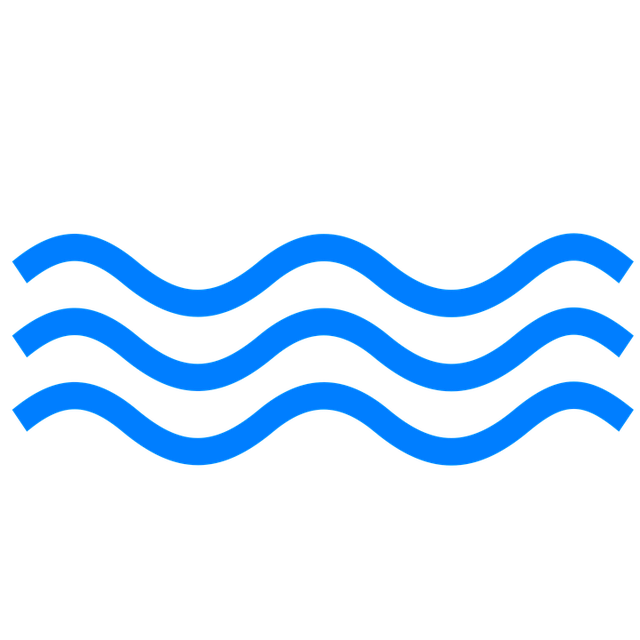 Wilmington, NC
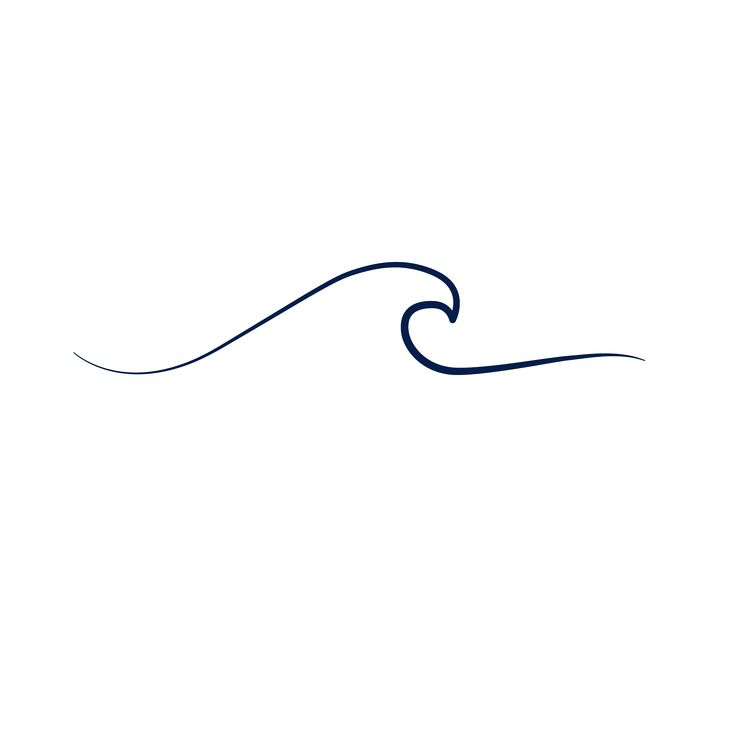 FLUVIAL
STORM SURGE
FLOODING
Preexisting conditions
Hurricane flooding in ENC Watersheds
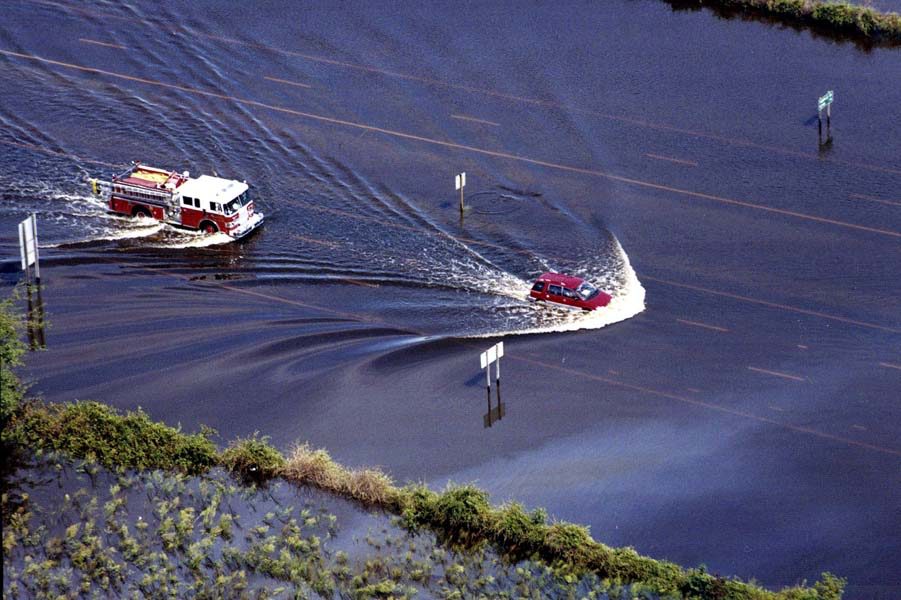 Hurricane Floyd, September 16th 1999
Flooded street in Greene County. (Photo: Dave Saville, FEMA News).
https://www.ecu.edu/renci/StormsToLife/index.html
Hurricane flooding in ENC Watersheds
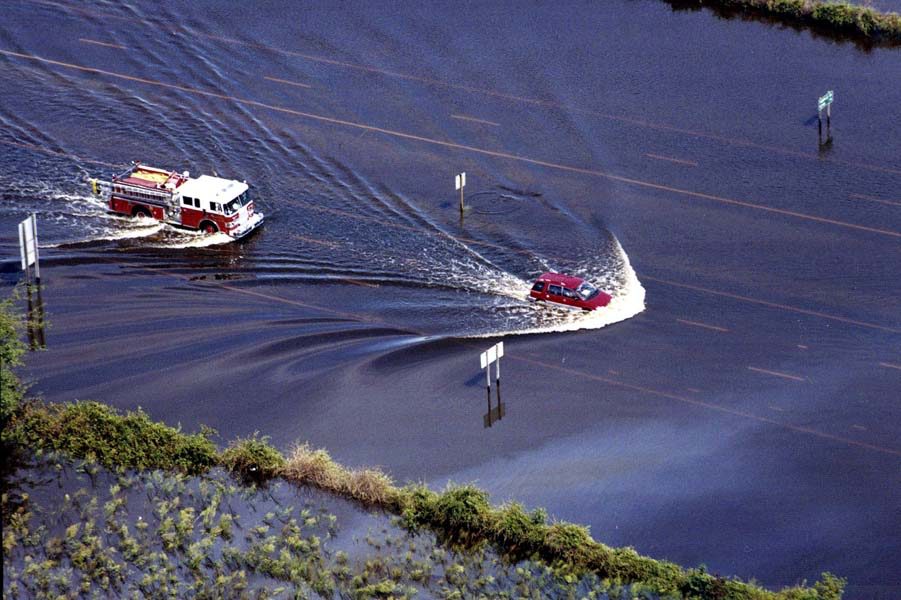 Hurricane Floyd, September 16th 1999
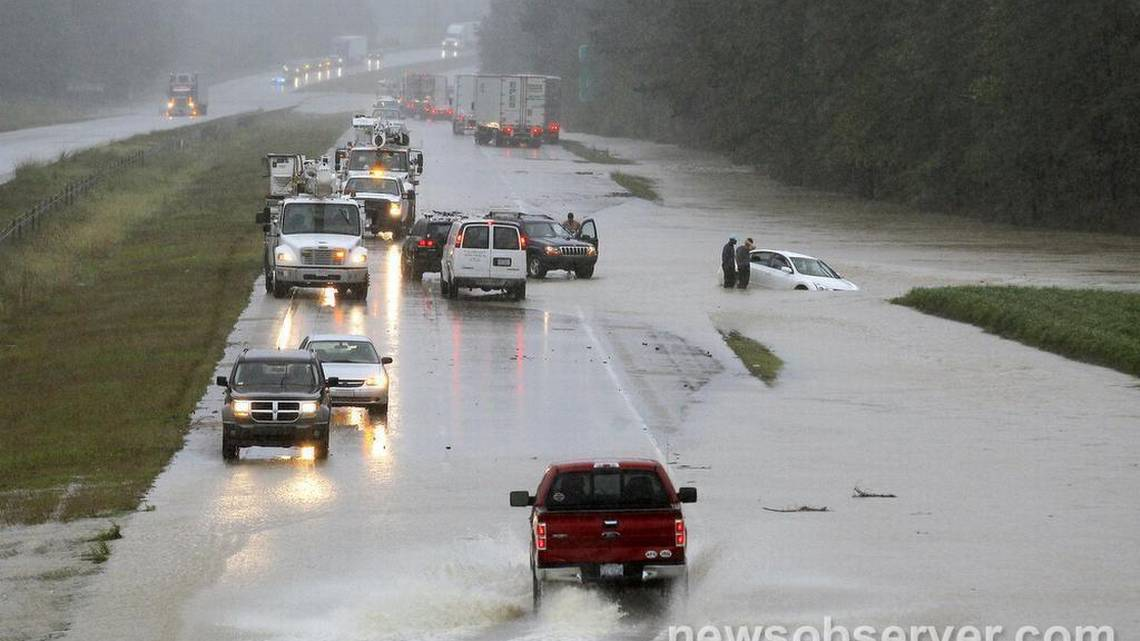 Hurricane Matthew October 8th 2016
Flooded street in Greene County. (Photo: Dave Saville, FEMA News).
https://www.ecu.edu/renci/StormsToLife/index.html
I-40 intersection with Highway 242 in Benson NC on Saturday, Oct. 8, 2016.
(Photo: Chris Seward )
Hurricane flooding in ENC Watersheds
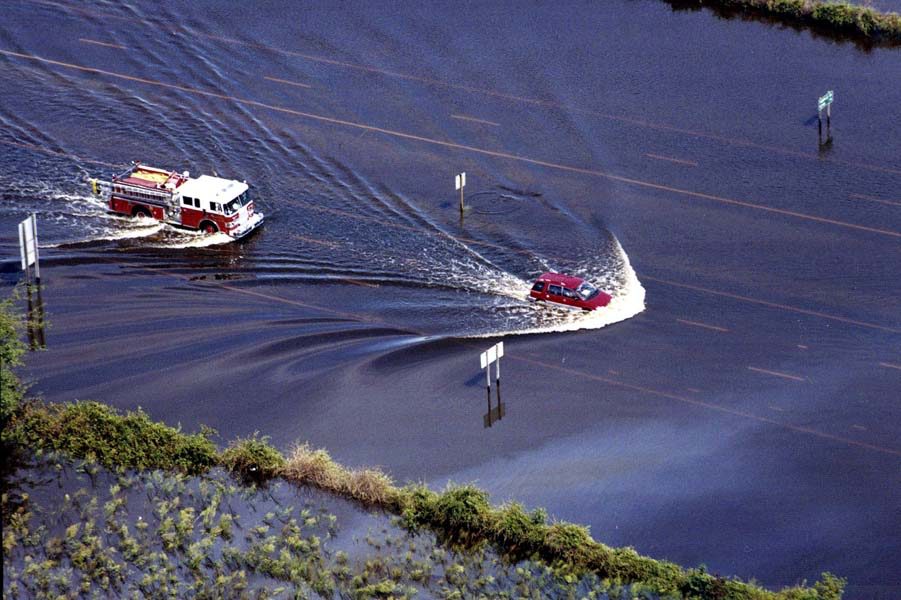 Hurricane Floyd, September 16th 1999
Hurricane Florence, September 14th 2018
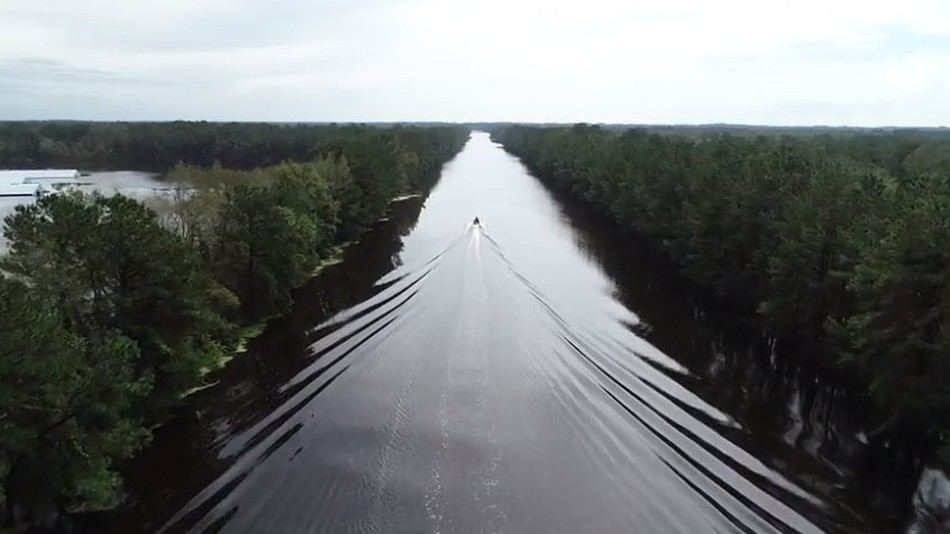 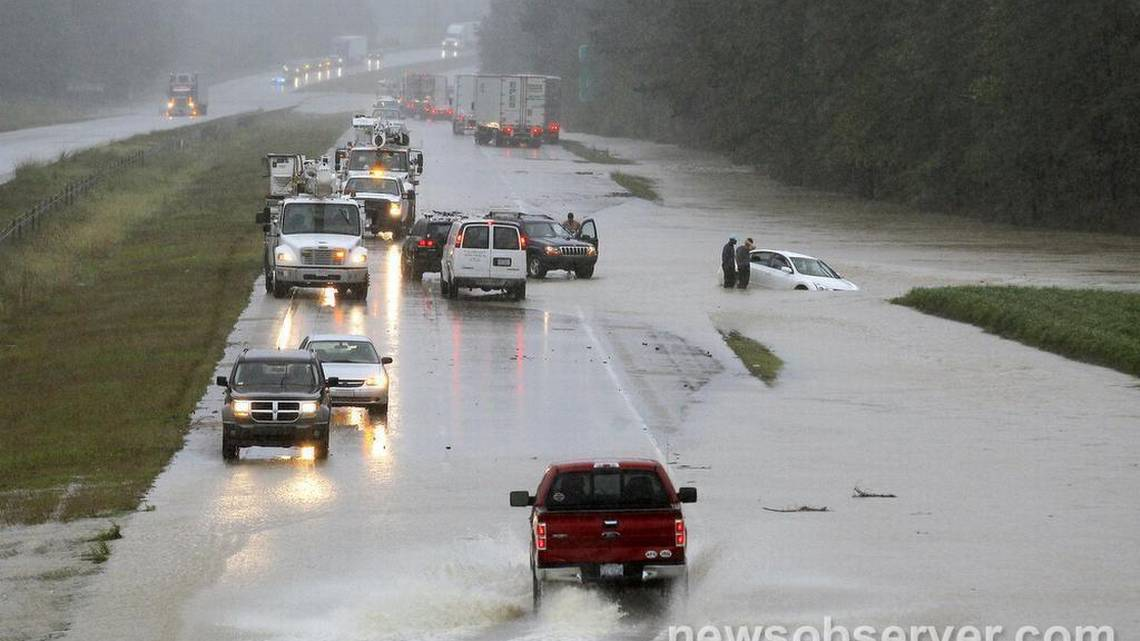 Hurricane Matthew October 8th 2016
Flooded street in Greene County. (Photo: Dave Saville, FEMA News).
https://www.ecu.edu/renci/StormsToLife/index.html
I-40 intersection with Highway 242 in Benson NC on Saturday, Oct. 8, 2016.
(Photo: Chris Seward )
A North Carolina Highway Patrol drone captured this image of the I-40 (Pender County in Eastern North Carolina). Highway constructed in 1980’, probably using NOAA Atlas 1961.
Future Extreme Precipitation
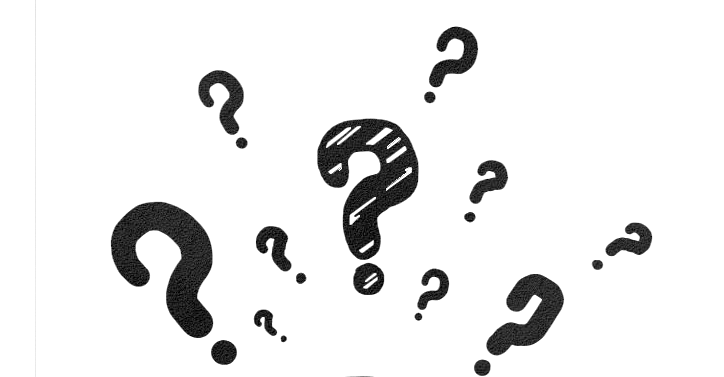 A warming climate leads to fewer but more intense precipitation events.
Between 1895 and 2010, the extreme precipitation frequency index in the Southeast increased by 11% (Kunkel et al., 2013).
Recent climate research suggests that the magnitude of extreme precipitation in the U.S. will continue to increase throughout the twenty-first century.
What should we prepare for?

How to design infrastructure?

Adaptation and Resilience
for “2100” Hurricanes
[Speaker Notes: Extreme precipitation results in major floods and erosive runoff affecting human health, ecosystems, agriculture, infrastructures, and the economy.]
What are IDF Curves ?
IDF curves for Wilmington, NC
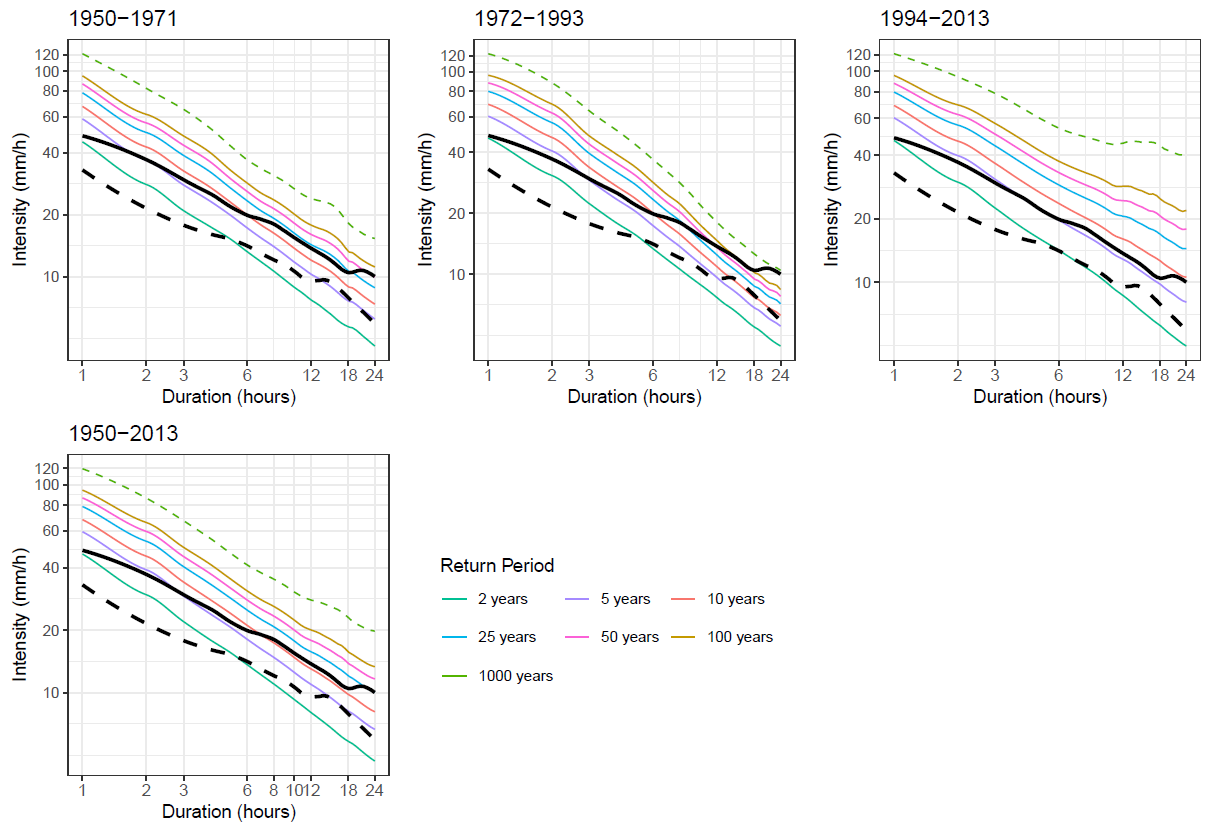 IDF curves graphically represent the probability that an extreme event of particular INTENSITY at particular DURATION will occur.
At least 20-30 years of precipitation data.
Annual Maximum Series (AMS).
Fitting probability functions.
Calculating probability distributions.
Frequency
Hurricanes
Matthew
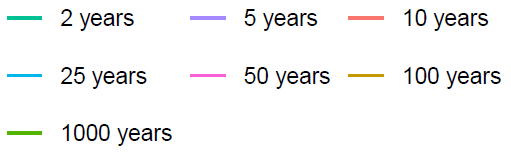 Florence
Frequency
Intensity (mm/h)
Duration (hours)
[Speaker Notes: Used in the design of urban storm-water systems, farm-terrace and drainage systems, highway and railway culverts, municipal storm-sewer systems, and other engineering works that must care for storm runoff.
EXPLAIN IDF CURVES WELL, EXPLAIN WILMINGTON, NC]
IDF curves and stationarity assumption
Major source of IDF curves in the US is Atlas 14 maintained by NOAA.
Probability distributions are calculated based on the assumption of the stationary nature of climate, however climate is changing.
Limitations imposed by data spatial and temporal availability.
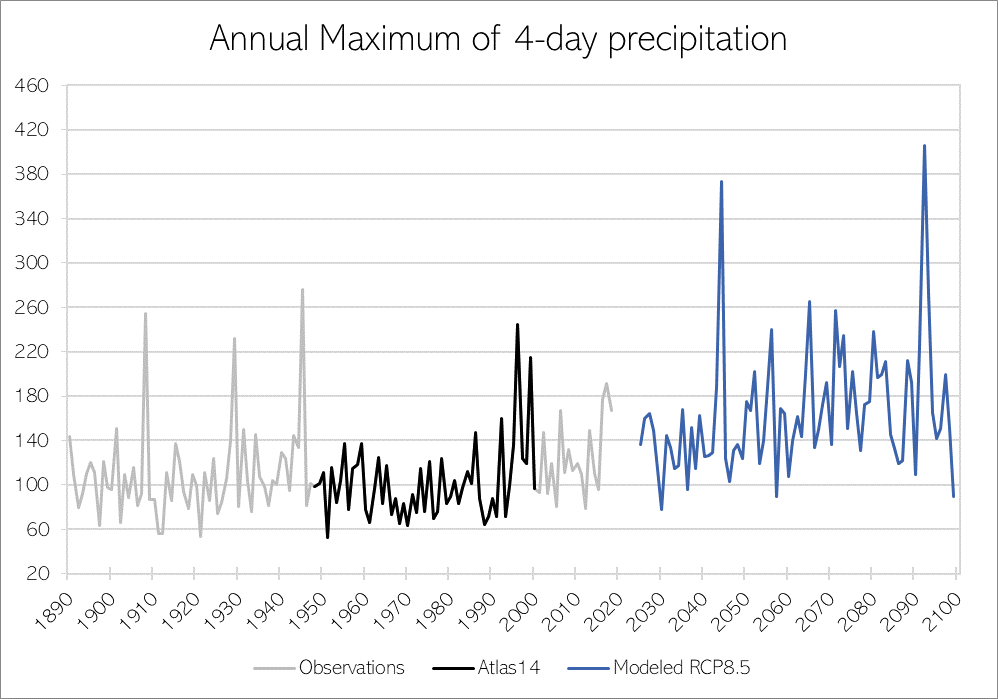 Rainfall (mm)
Modeled Data
Downscaled projections inherited GCM biases (cold/dry biases).
Previous research showed that 36 km grid spacing is not sufficient to produce sub-daily IDF curves (Jalowska & Spero, in review).
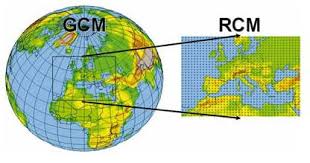 [Speaker Notes: CONUS=contiguous U.S.]
Representative Concentration Pathways
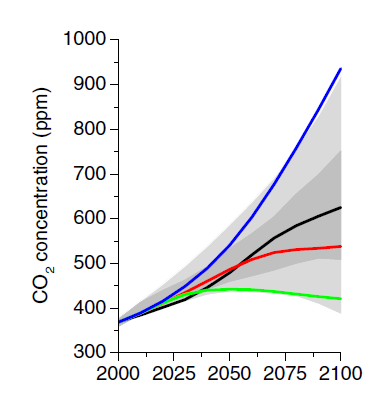 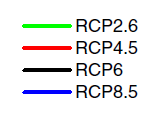 CESM RCP4.5 
Moderate global emission reduction.
Assumes some mitigation strategies and technologies.
CO2 concentration rising until 2040.
CO2 concentration reaches 540 ppm by 2100.
CESM RCP8.5 & CM3 RCP8.5
-   High GHG emission pathway scenario. 
No global emissions reduction.
Reaching 940 ppm in 2100.
12
van Vuuren et al. (2011)
[Speaker Notes: 2013= 400ppm
In 2019 maximum was 414.7ppm (3.5 higher than 2018)
At the current rate (2.2ppm/year) by 2040 we will have 459ppm
RCP2.6 The CO₂ concentration reaches 440 ppm by 2040 then slowly declines to 420 ppm by 2100
June 2018:    410.79 ppm
RCP4.5  650 ppm
RCP 8.5 1370 ppm]
Methodology
Northern Piedmont
Central Piedmont
Southern Piedmont
Southern Coastal Plain
Central
North Central
Northeast
Southern
Central Mountain
Northern Mountains
Southwestern Mountains
Western Piedmont
Eastern Piedmont
Tidewater
Northern Coastal Plain
Central Coastal Plain
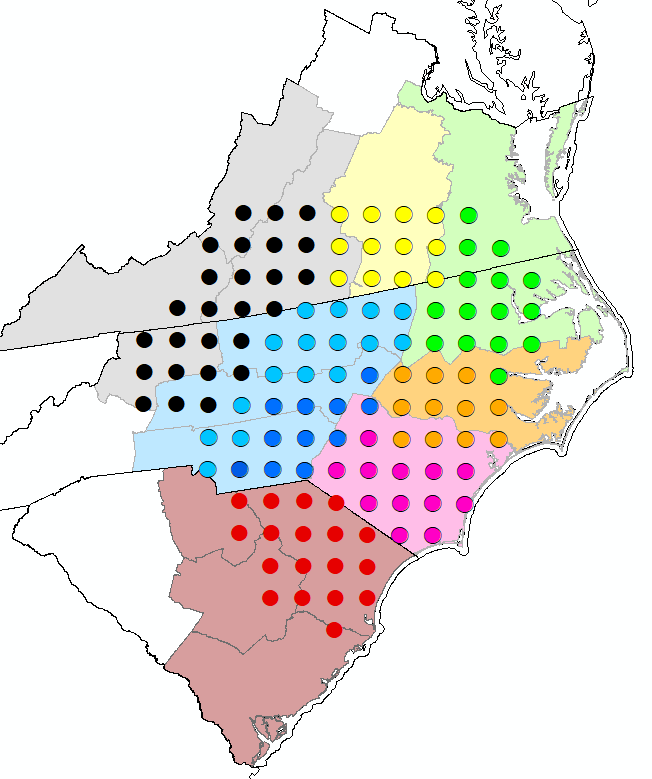 Processed PRISM 4km gridded observational data for three hurricanes: Floyd 1999, Matthew 201l and Florence 2018.
Re-gridded (aggregated) the data to 36km WRF domain.
Subset for the ENC watersheds.
Regional Frequency Analysis (RFA) allows us to develop the IDF curves for the regions with the same probability distribution. 
Defined 8 regions for RFA based on the US climate divisions: Mountains, Northern, Central and Southern Piedmont and 4 Coastal Plain regions, using each grid cell as a “station”.
RFA regions
E
F
G
H
A
B
C
D
[Speaker Notes: PRISM=Parameter-elevation Regressions on Independent Slopes Model
Defined, RFA was based on 1000 simulations resulting in dissimilarity test D(i) < |3|and heterogeneity test H(i)< |2|.]
Methodology
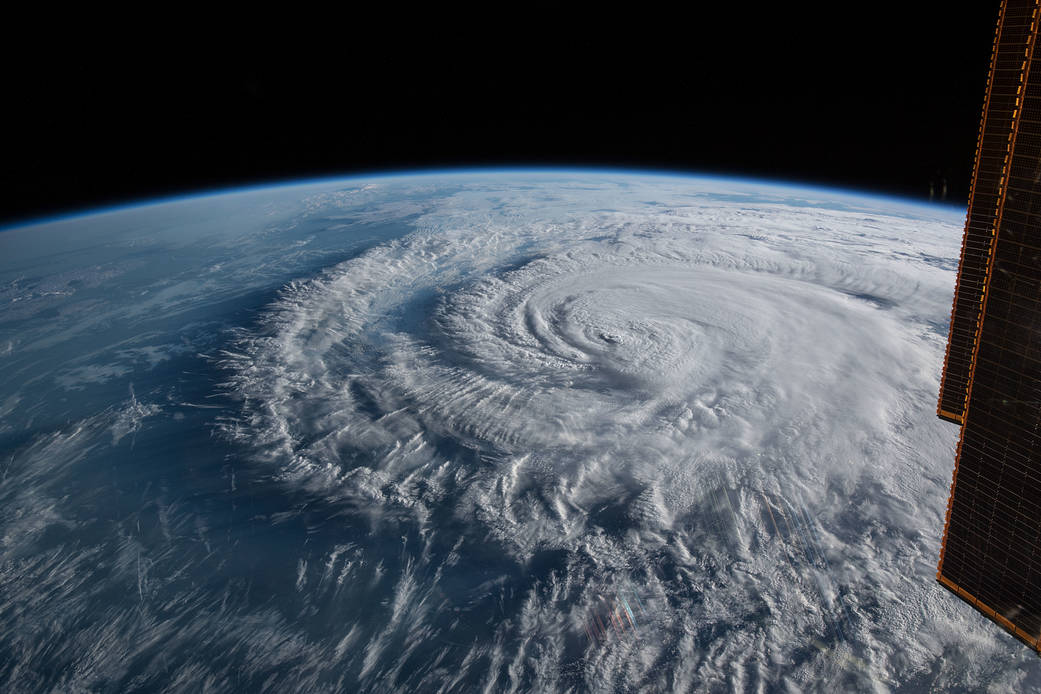 Developed IDF using RFA for three realizations: 
 CESM 4.5 
 CESM 8.5
 CM3 8.5
For two 30-year periods: 2025-2054 and 2070-2099.
Florence on Sept. 14, 2018 Photo credit: NASA
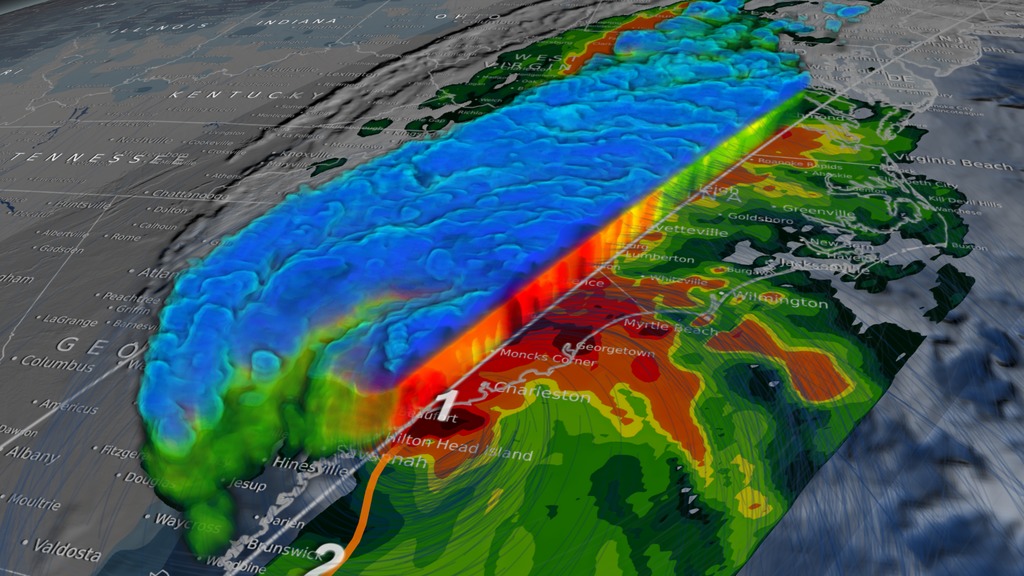 Calculated relative change in IDF curves between these two periods for two durations: 
 72-hour (Matthew) 
 96-hour (Floyd and Florence)
Applied developed ratios to rainfall amount and distribution of three hurricanes (a “design storm” approach).
3D model of Matthew over Carolinas. Photo credit: NASA
[Speaker Notes: Photo:
https://www.nasa.gov/image-feature/hurricane-florence-as-it-was-making-landfall-0]
Observational data PRISM 4 km
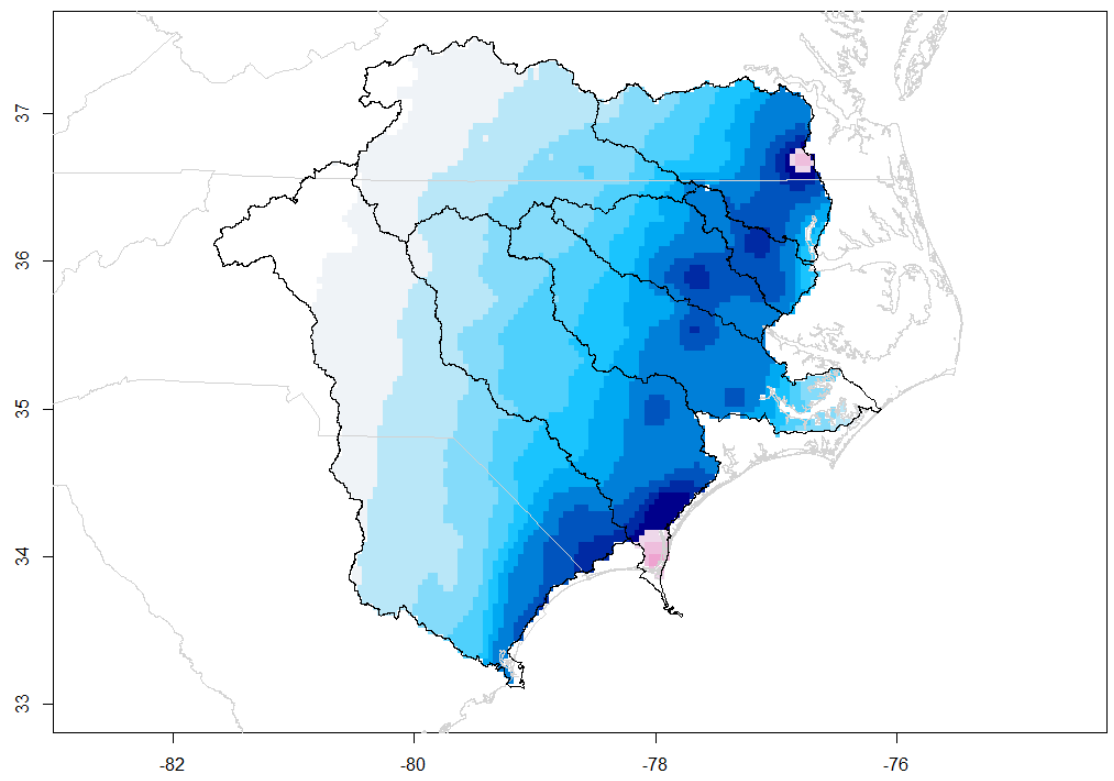 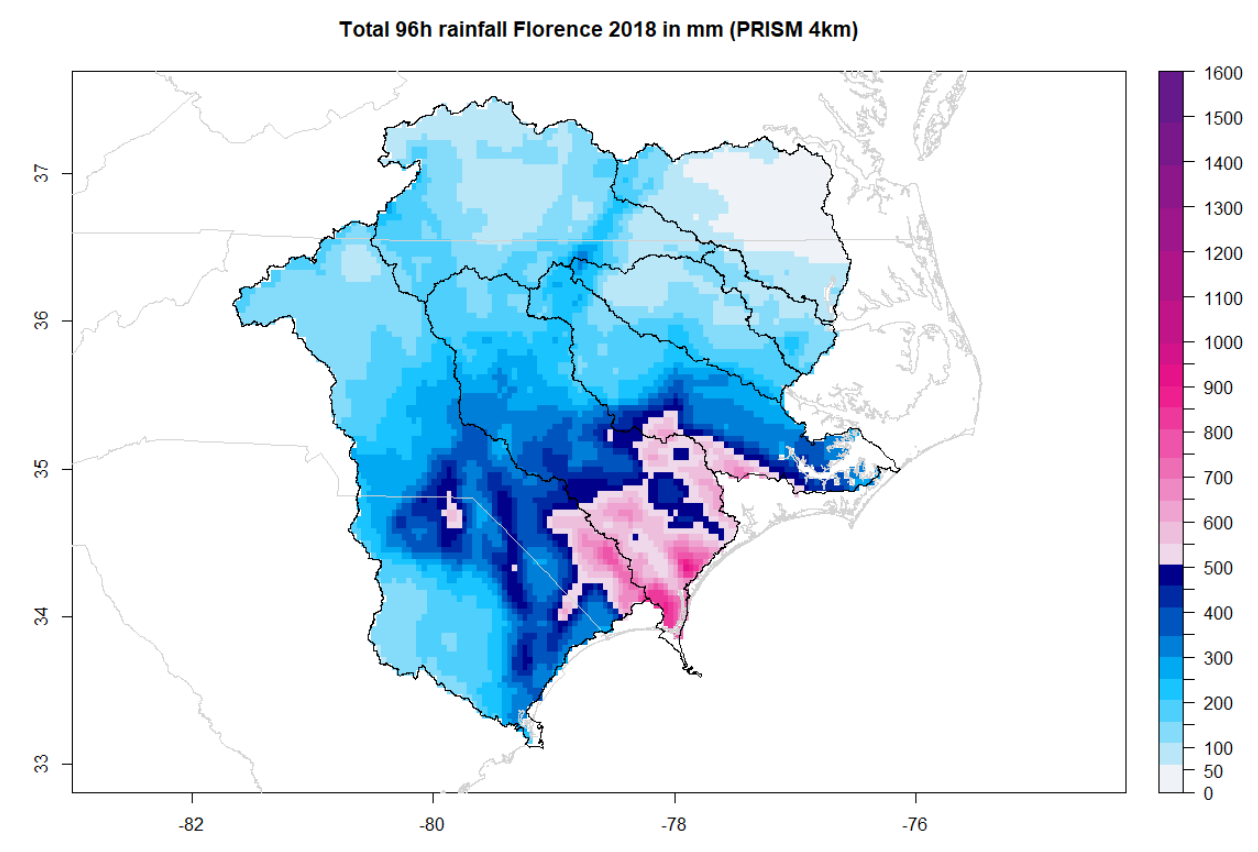 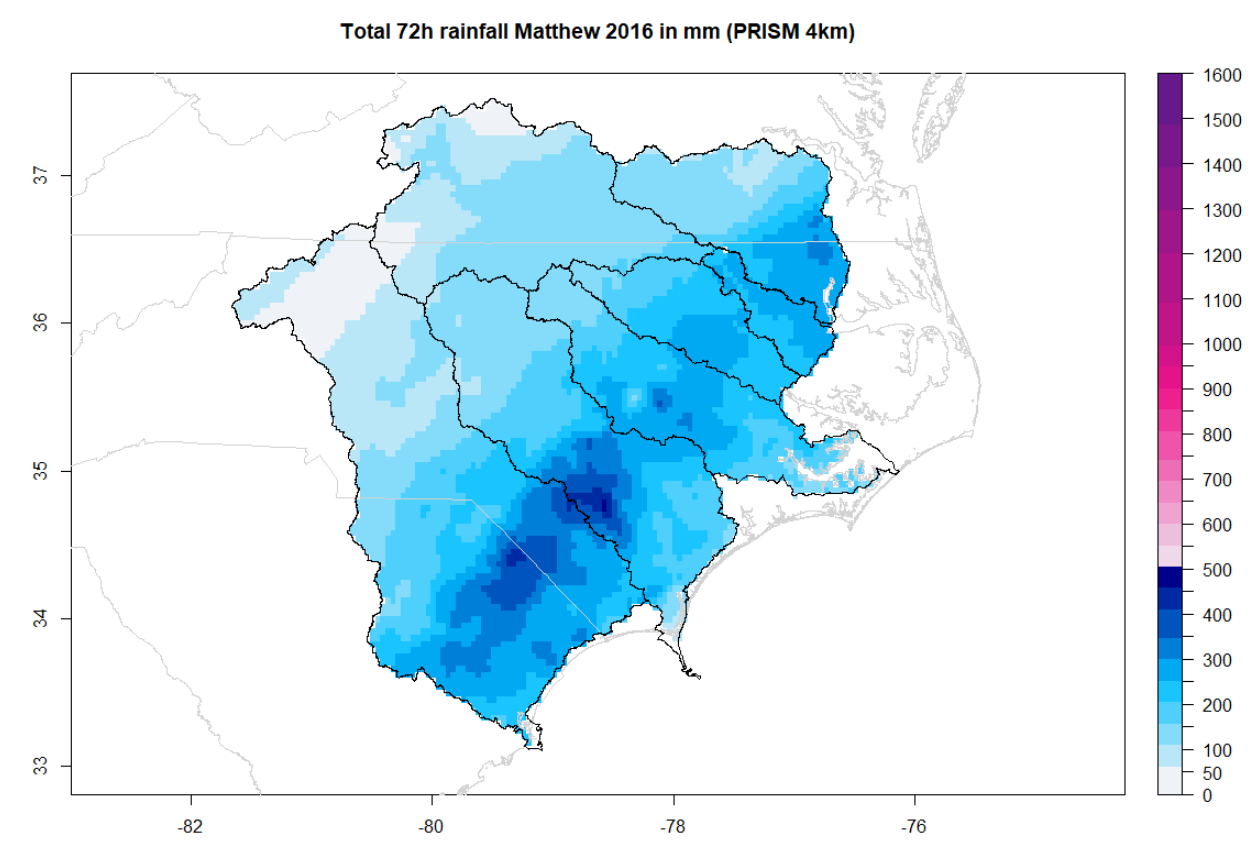 Hurricane Matthew  (2016)Total 72h rainfall 
max = 507 mm
total = 23,683 tons of water
Hurricane Florence (2018)Total 96h rainfall 
max = 913 mm
total = 31,548 tons of water
Hurricane Floyd (1999)Total 96h rainfall 
max = 611 mm
total = 22,842 tons of water
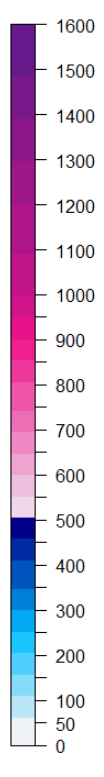 Total rainfall (mm)
Start of the pink scale indicates the 1000-year rainfall or more (as of current NOAA Atlas 14)
Observational data PRISM 36 km
Hurricane Matthew (2016)
Total 72h rainfall 
max = 375 mm
total = 22,426 tons of water
Hurricane Florence (2018)
Total 96h rainfall 
max = 685 mm
total = 30,109 tons of water
Hurricane Floyd (1999)Total 96h rainfall 
max = 499 mm
total = 21,921 tons of water
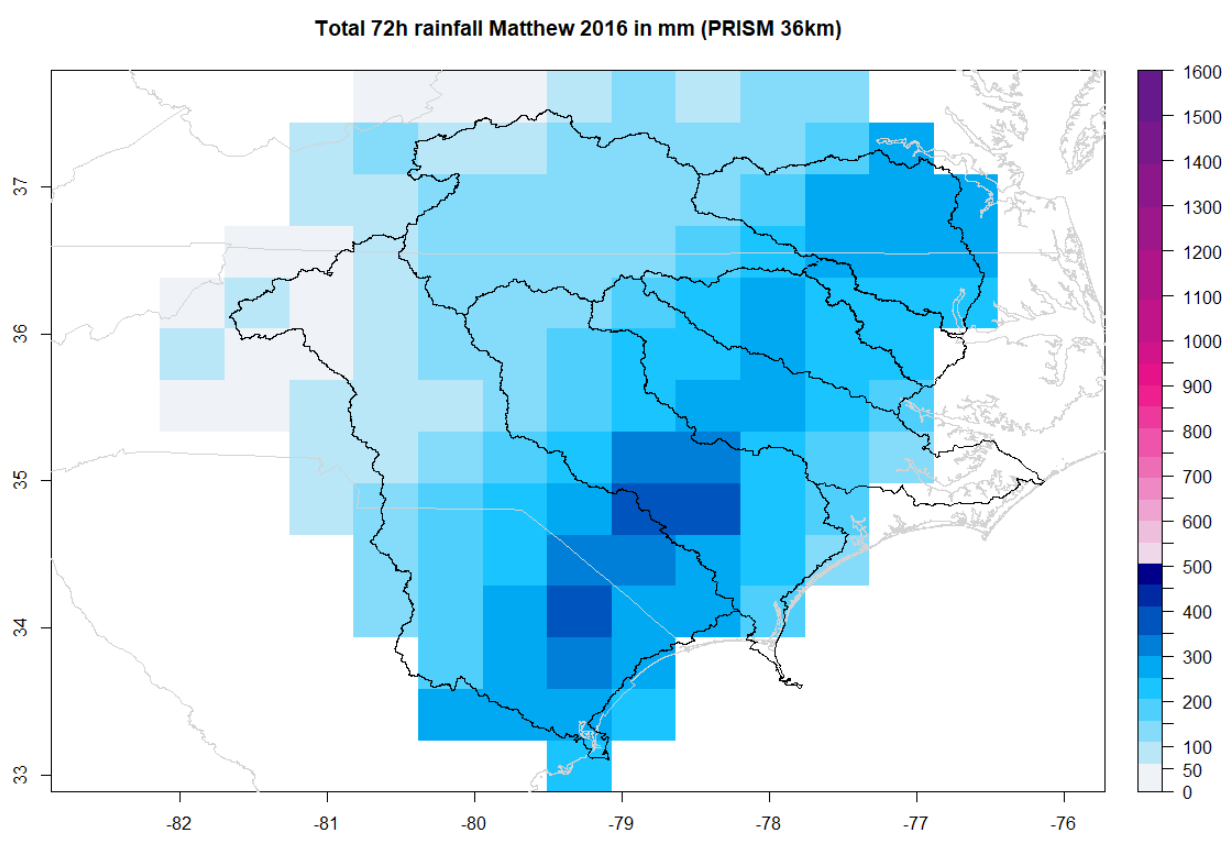 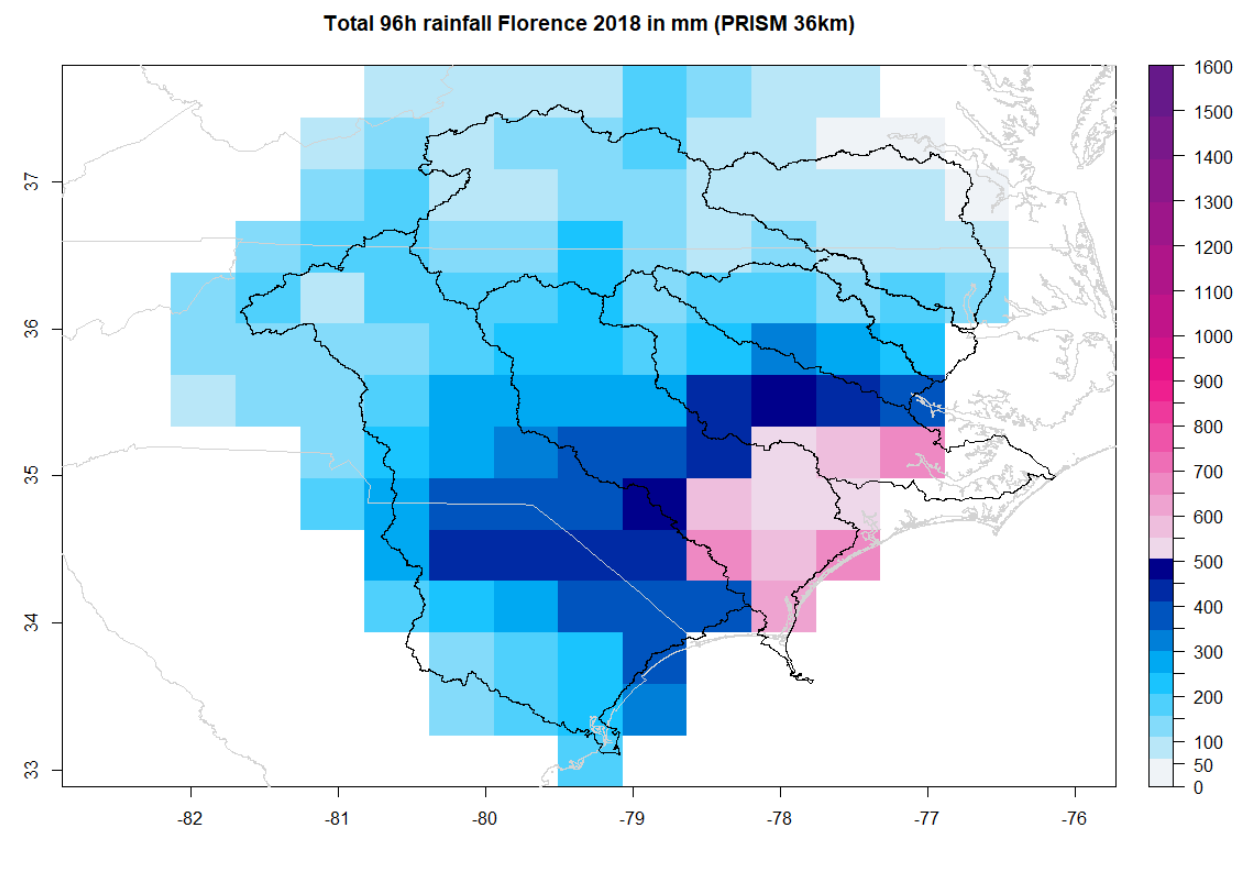 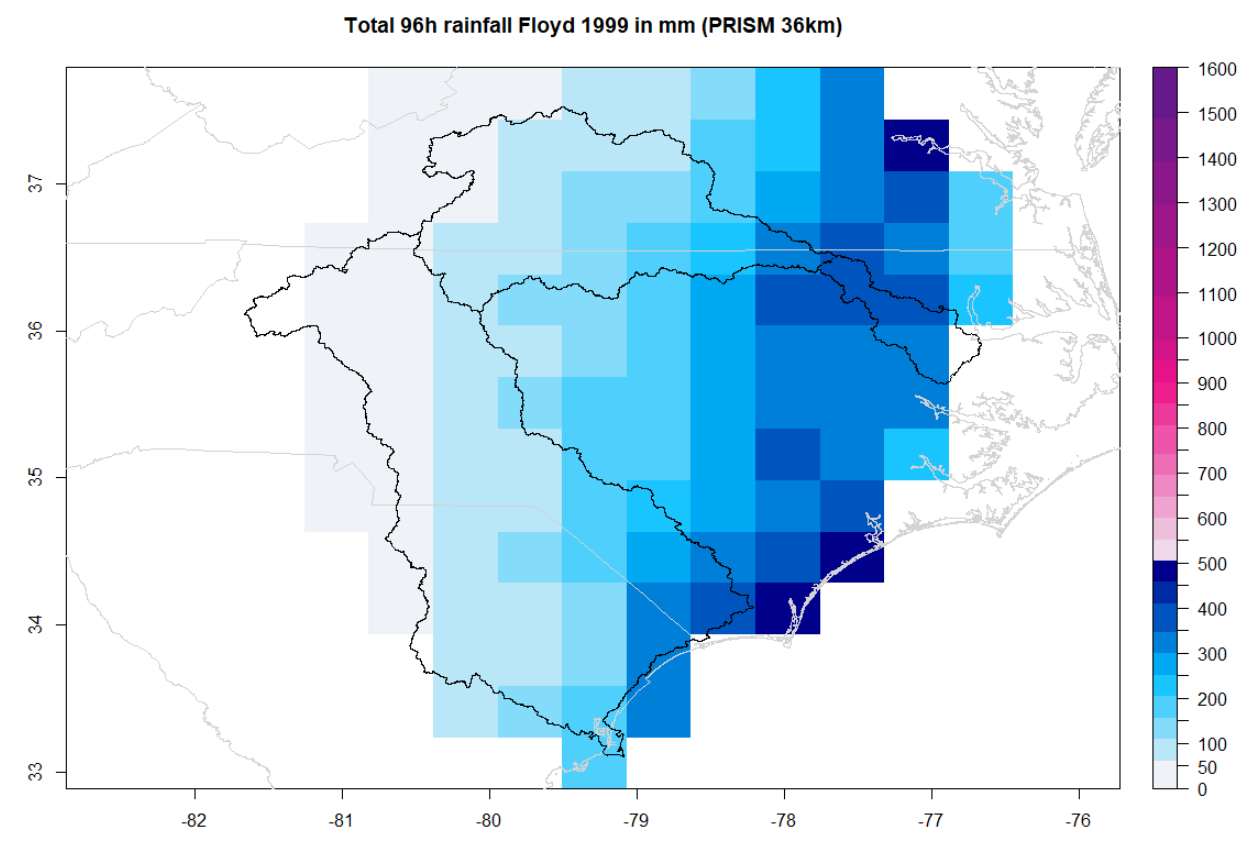 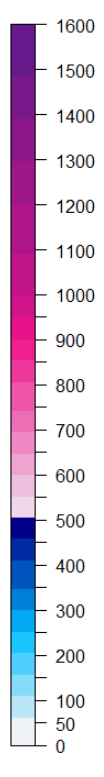 Re-gridding reduced total amount of rainfall by 5% and maximum rainfall by ~20%.
Total rainfall (mm)
CESM RCP 4.5 36 km
Hurricane Matthew “2100”
Total 72h rainfall 
max = 742 mm
total = 27,612 tons of water
Hurricane Florence “2100” Total 96h rainfall
max = 1564 mm
total = 42,425 tons of water
Hurricane Floyd “2100”
Total 96h rainfall 
max = 952 mm
total = 27,382 tons of water
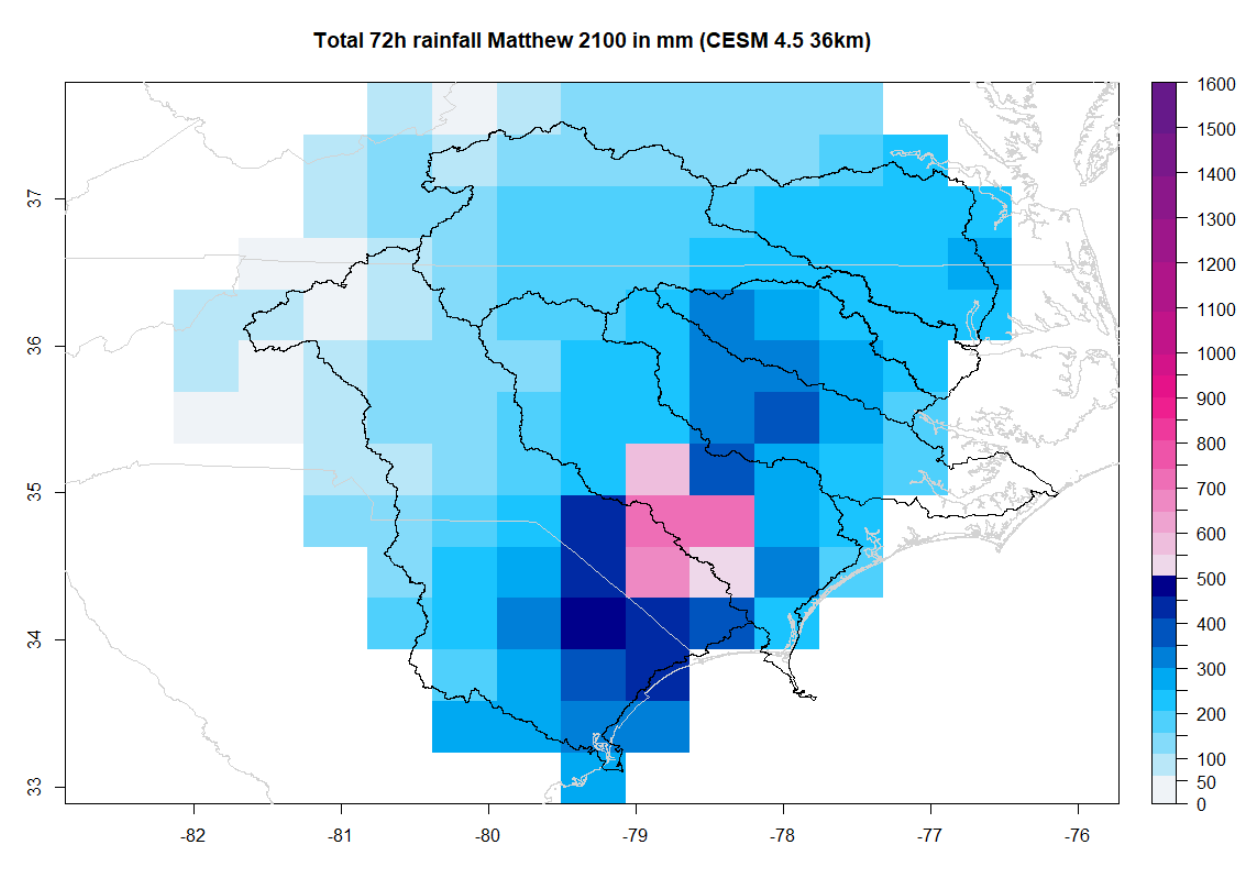 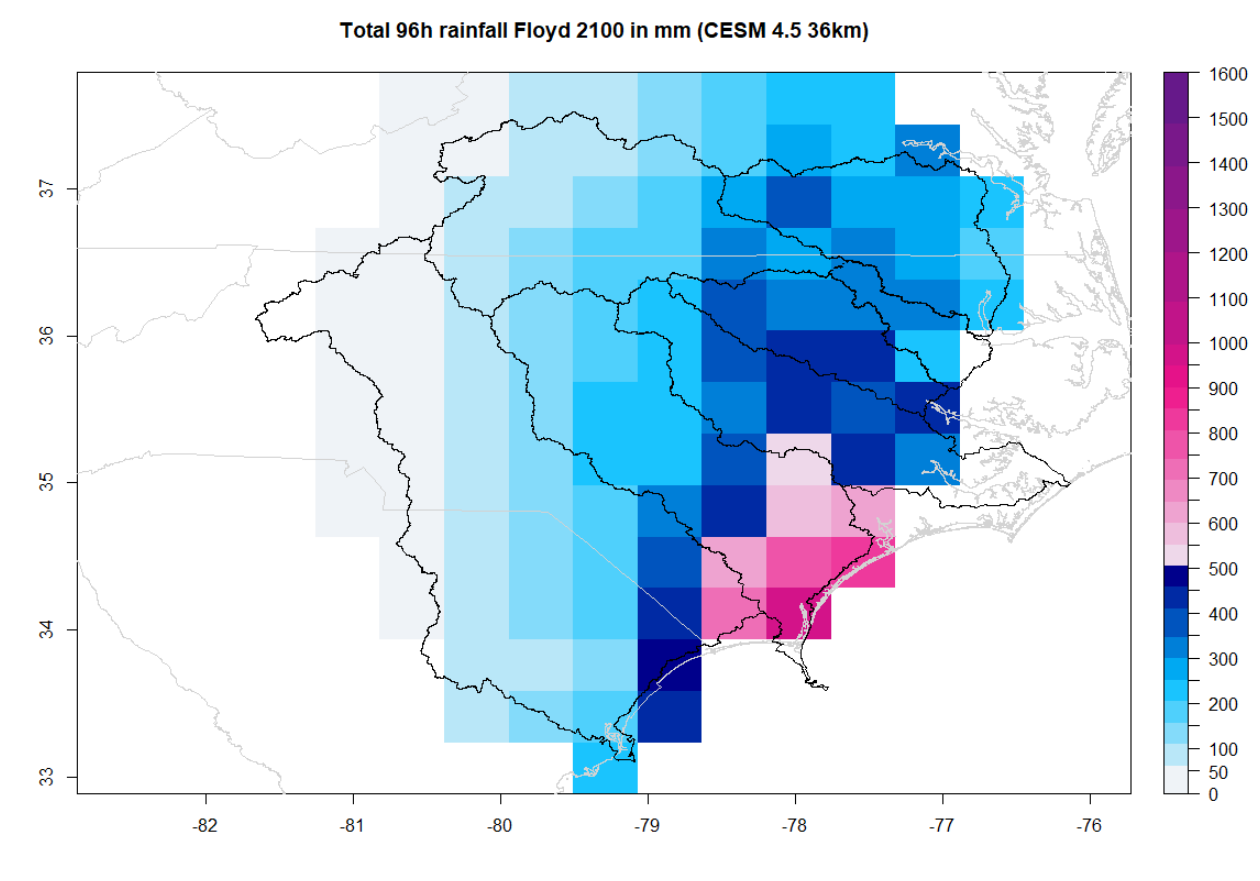 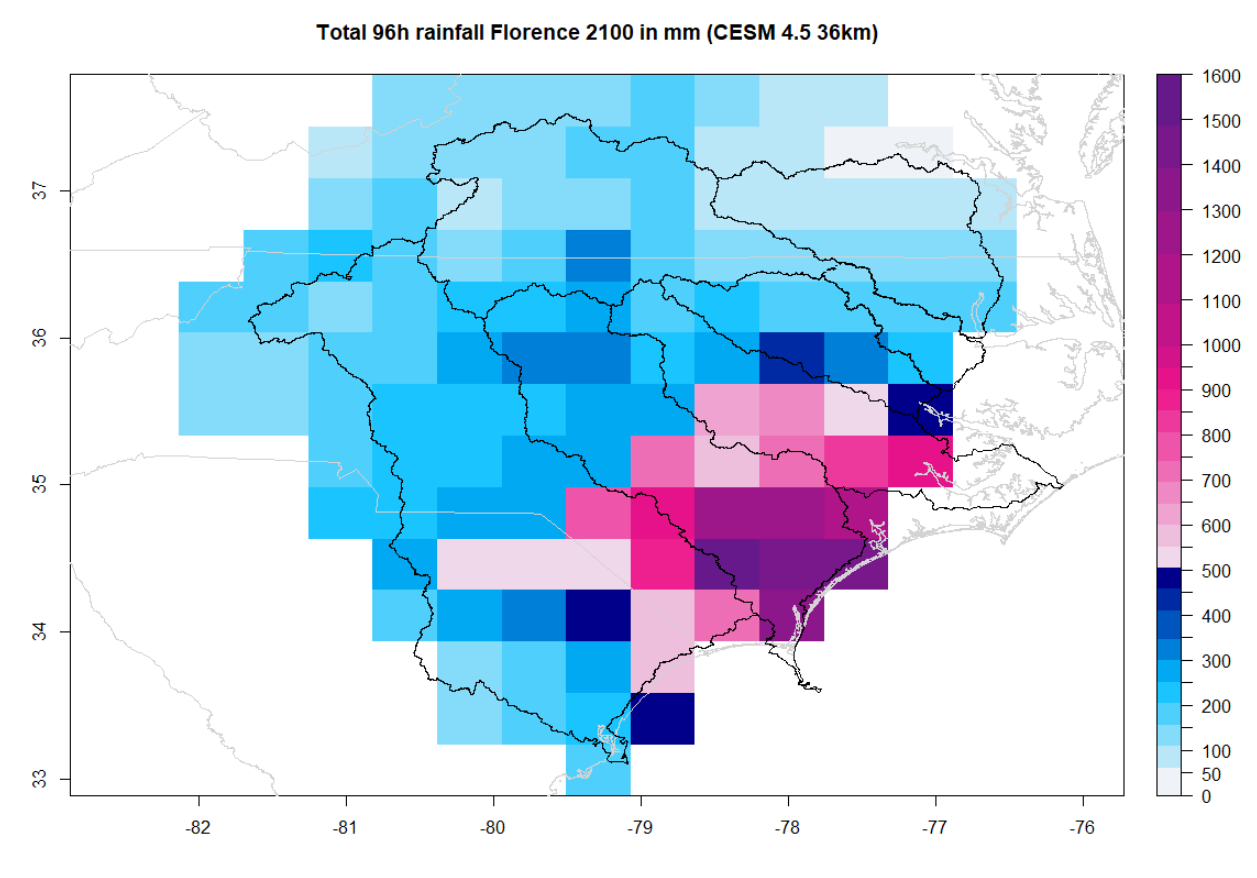 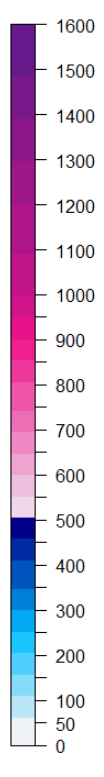 Total rainfall (mm)
The maximum rainfall increased by 46%-71%, total precipitation by 17%-34%.
CESM RCP 8.5 36 km
Hurricane Matthew “2100”
Total 72h rainfall 
max = 715 mm
total = 30,406 tons of water
Hurricane Florence “2100” Total 96h rainfall
max = 1163 mm
total = 42,292 tons of water
Hurricane Floyd “2100”
Total 96h rainfall 
max = 754 mm
total = 28,069 tons of water
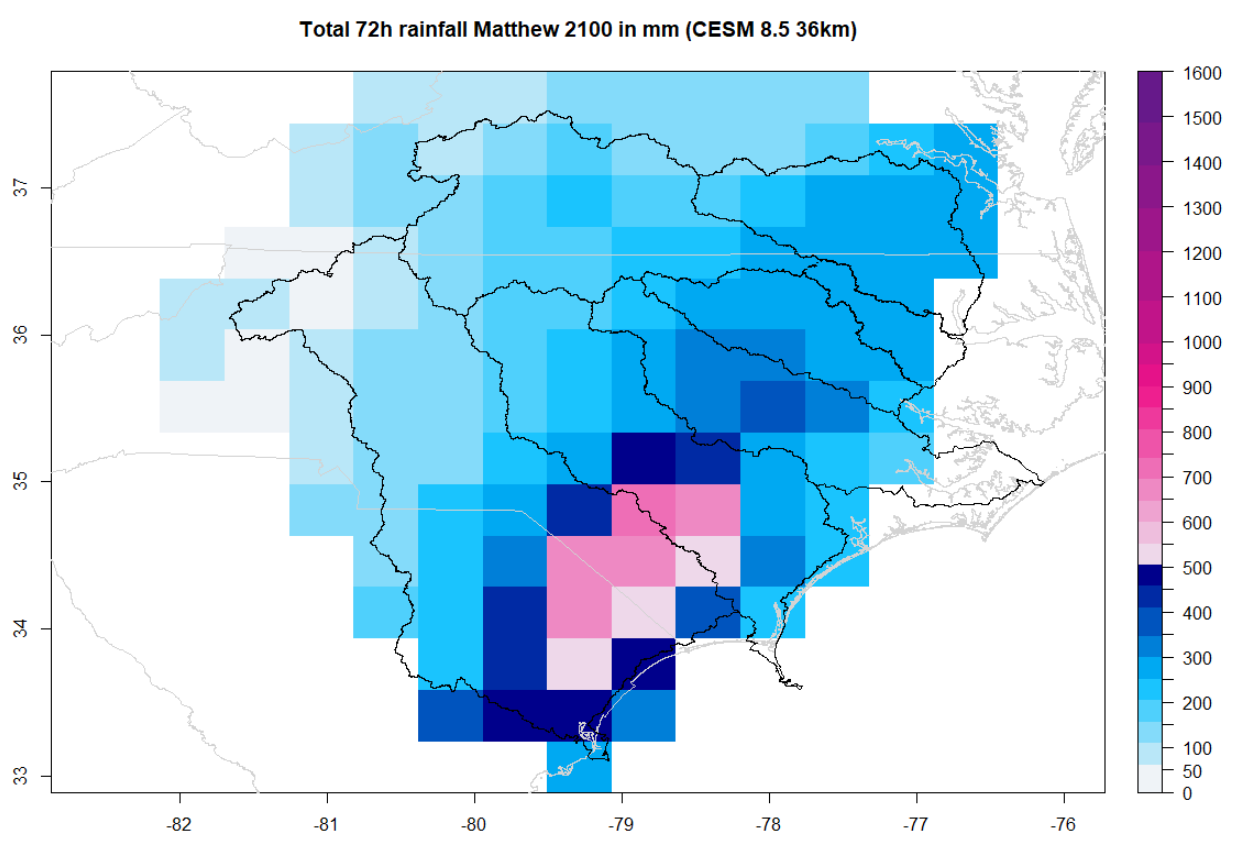 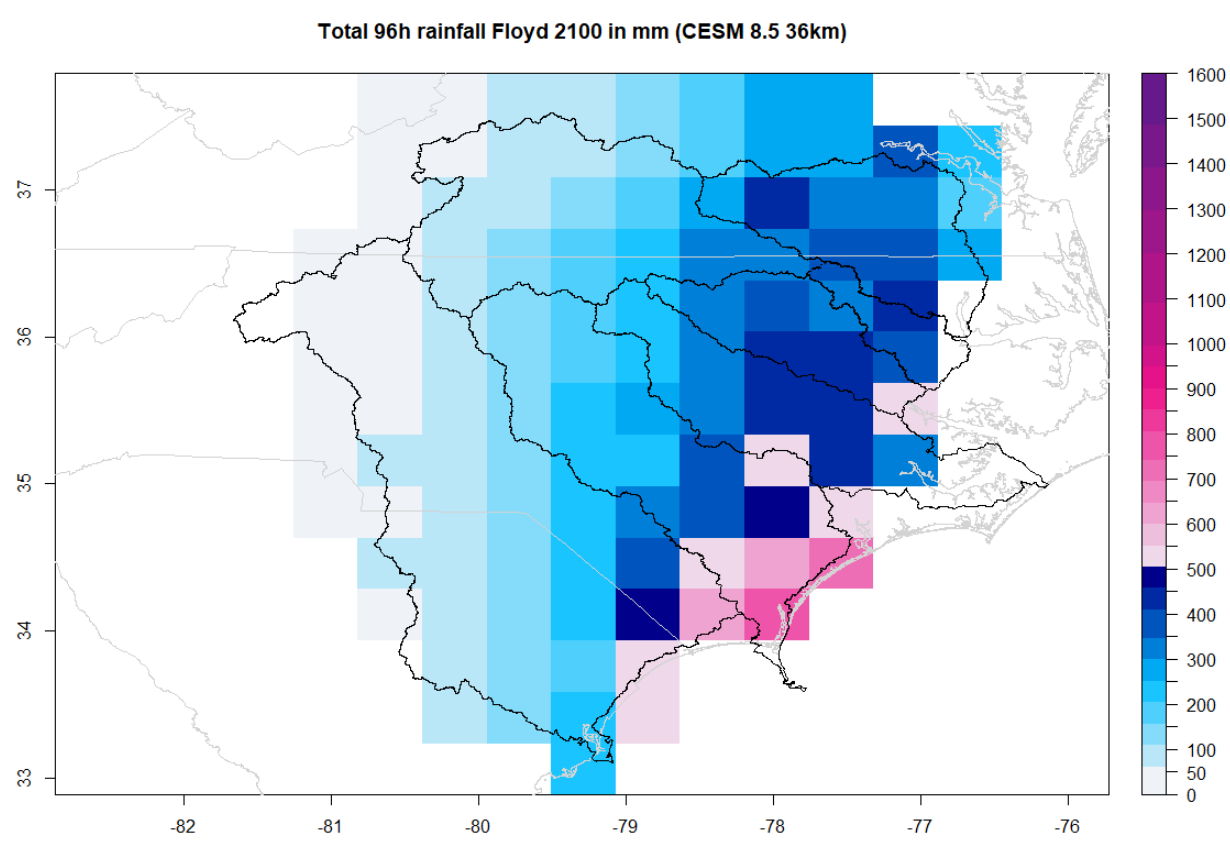 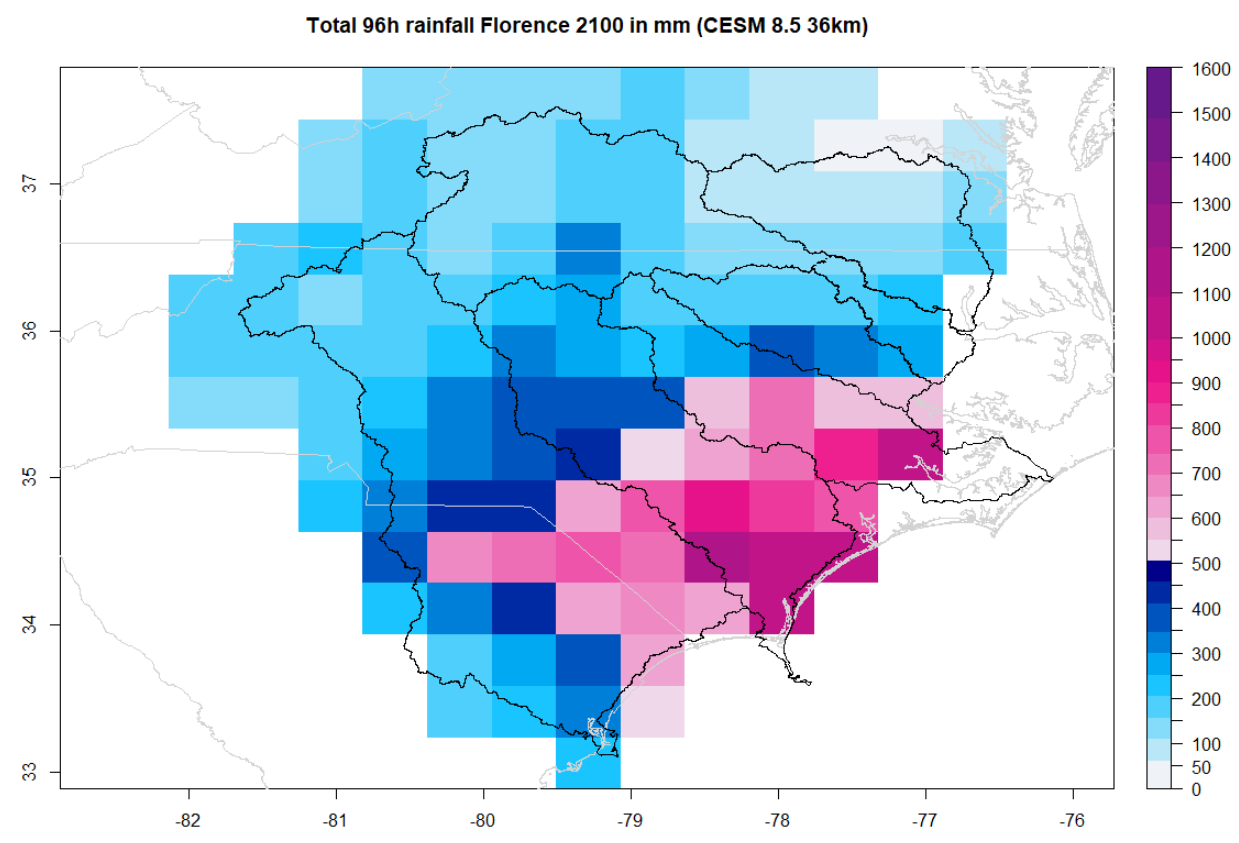 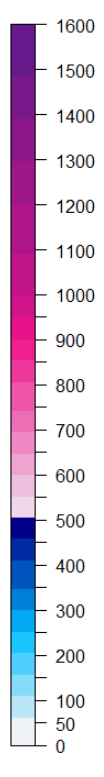 Total rainfall (mm)
The maximum rainfall increased by 23%-41%, total precipitation by 23%-34%.
CM3 RCP 8.5 36 km
Hurricane Matthew “2100”
Total 72h rainfall 
max = 666 mm
total = 30,063 tons of water
Hurricane Florence “2100” Total 96h rainfall
max = 944 mm
total = 38,527 tons of water
Hurricane Floyd “2100”
Total 96h rainfall 
max = 793 mm
total = 29,293 tons of water
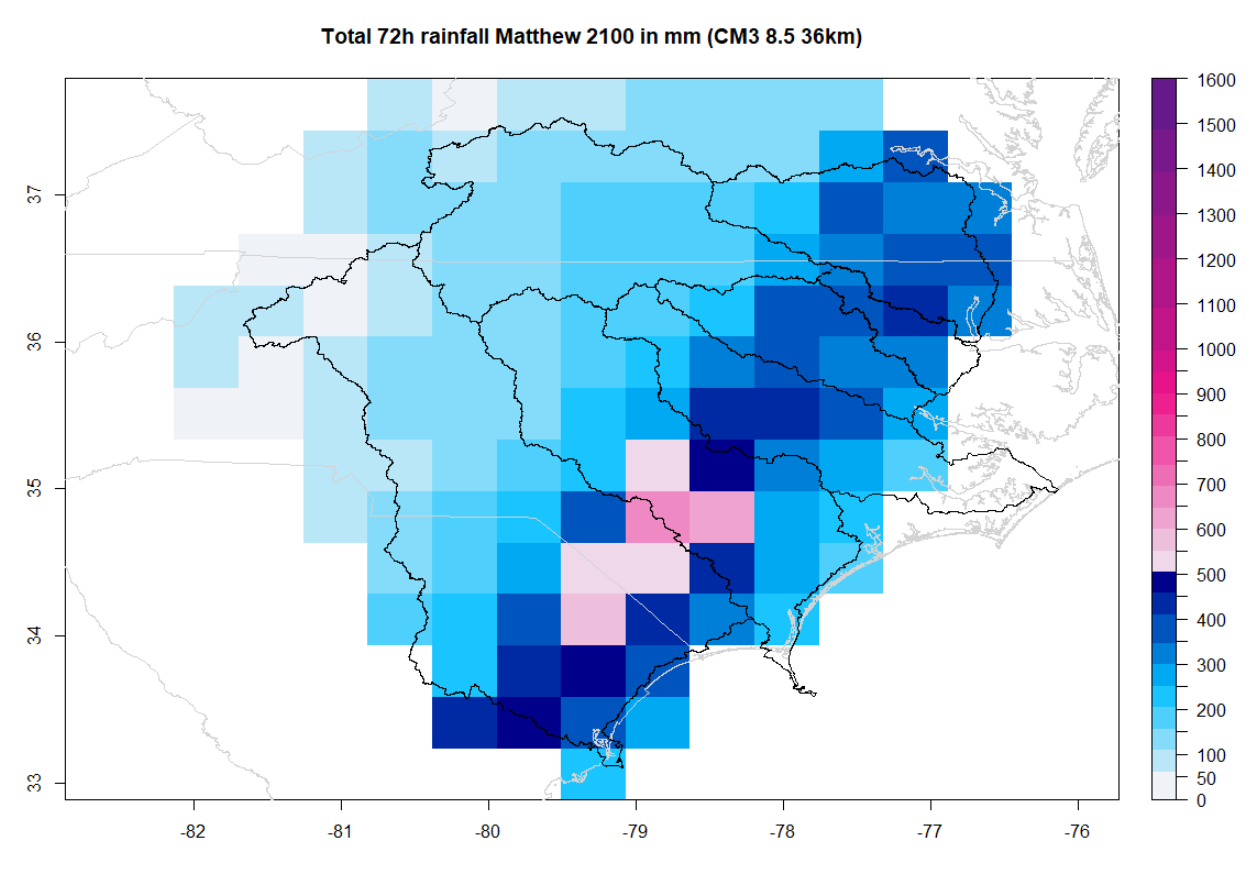 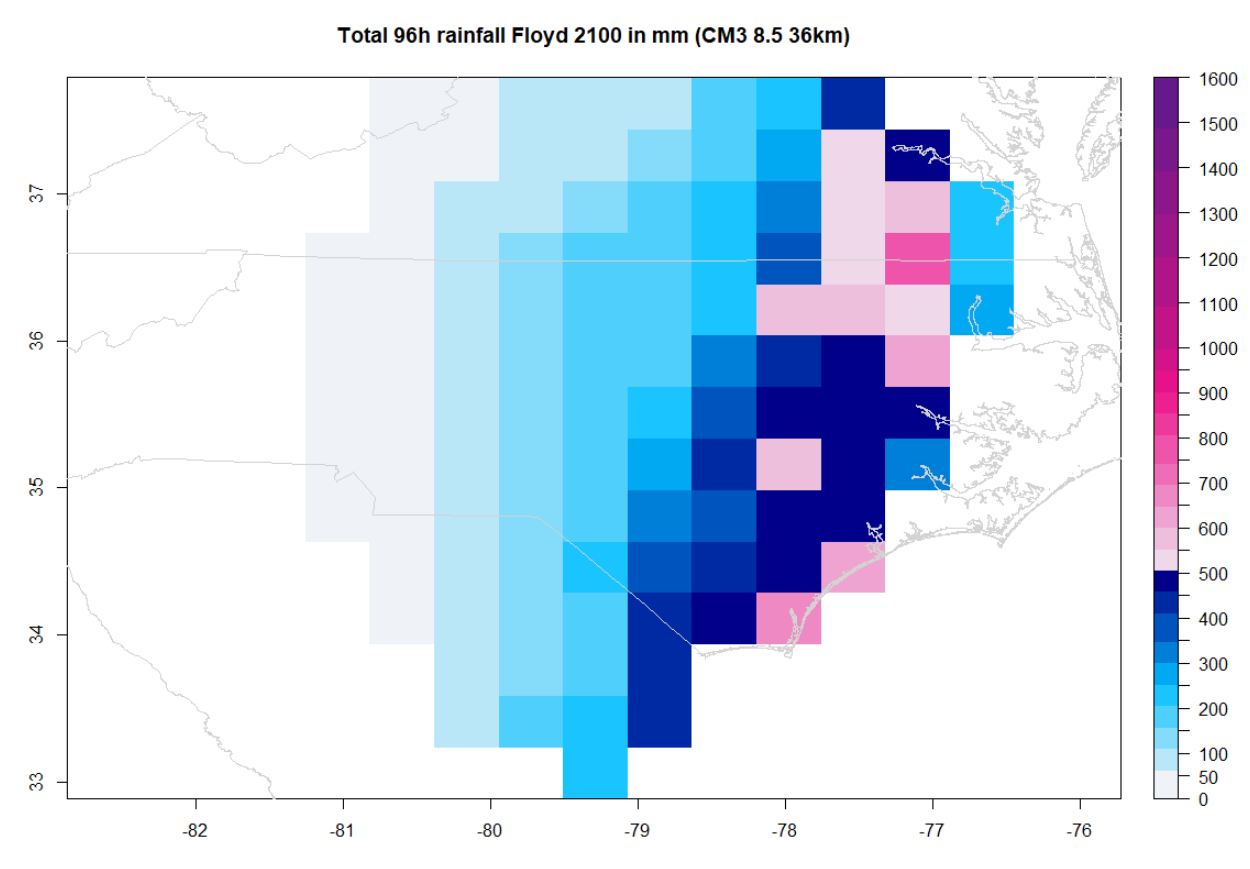 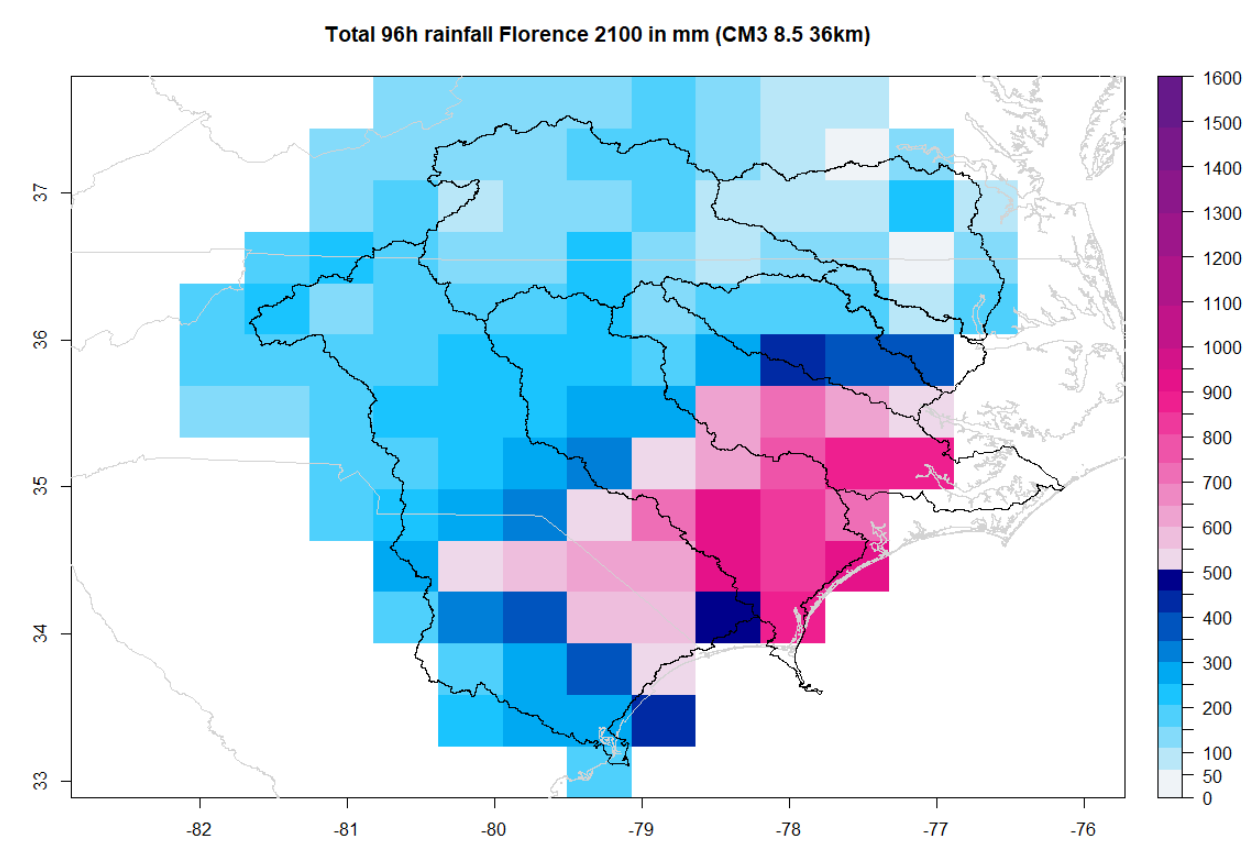 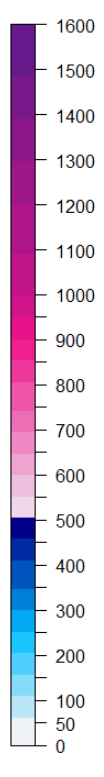 Total rainfall (mm)
The maximum rainfall increased up to 30%, total precipitation up to 28%.
Back to the Future …
FLORENCE, 2018
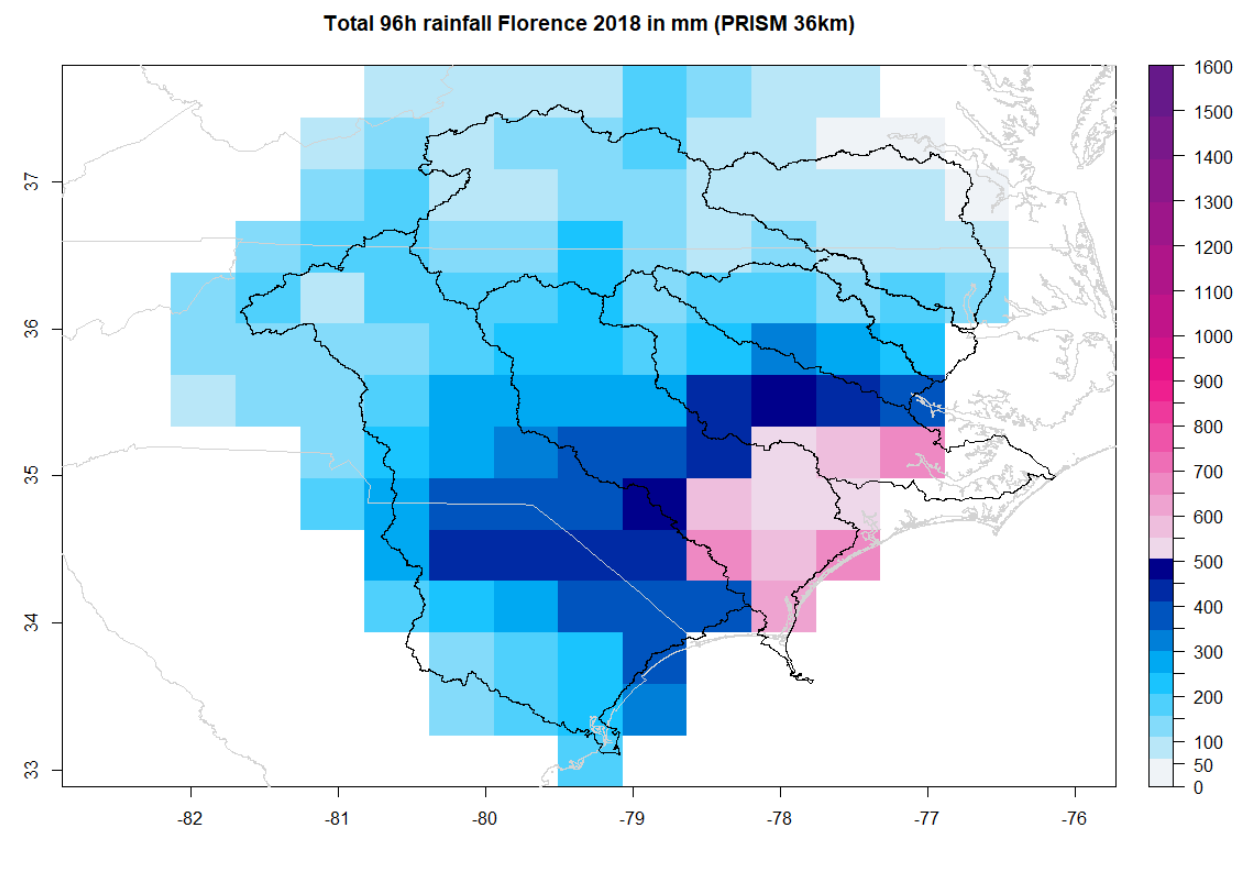 FLOYD “2100” CESM 4.5
FLOYD “2100” CESM 8.5
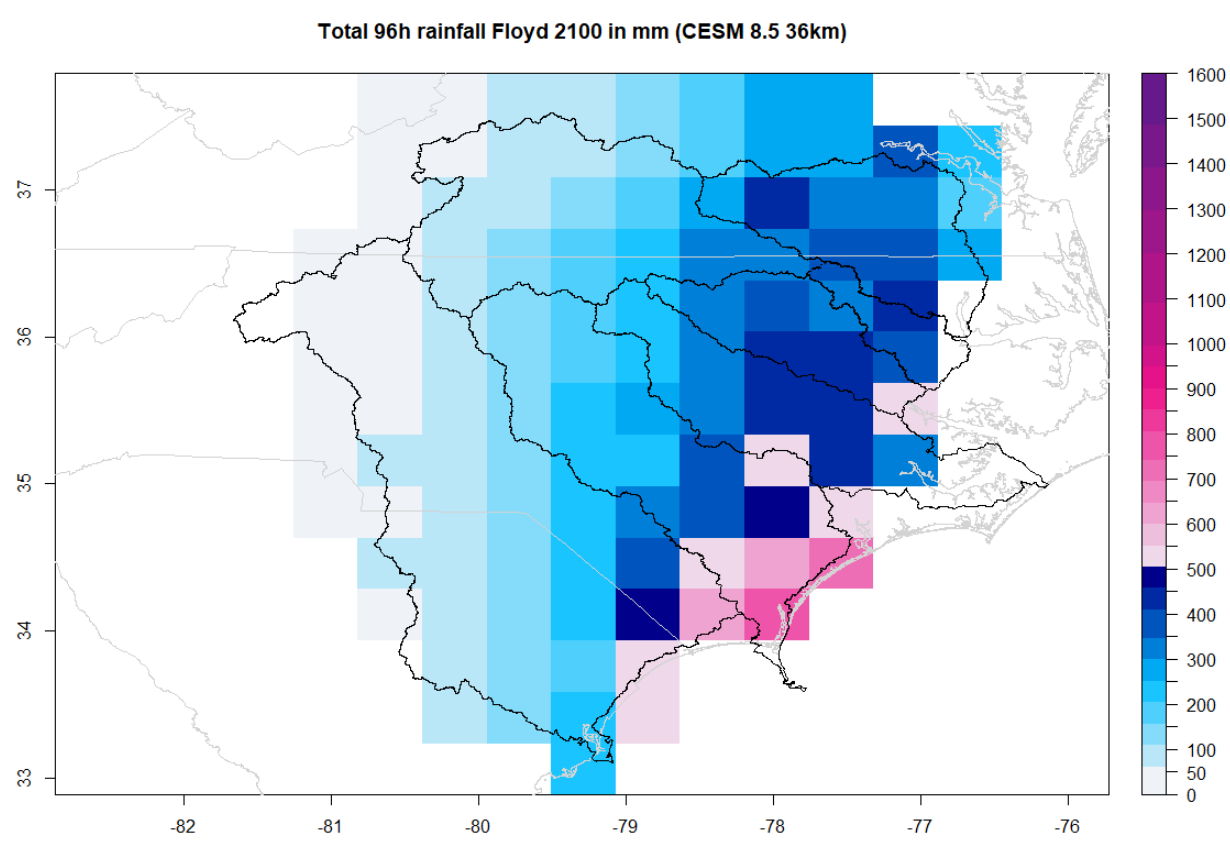 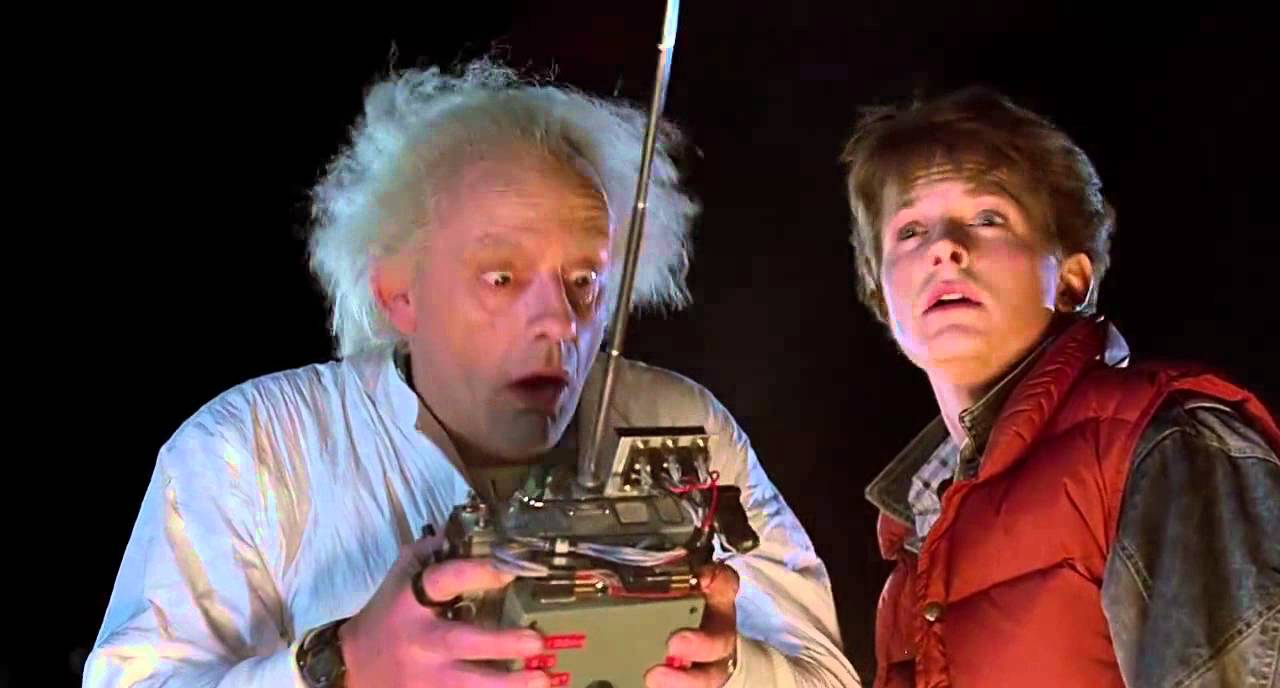 Back to the Future …
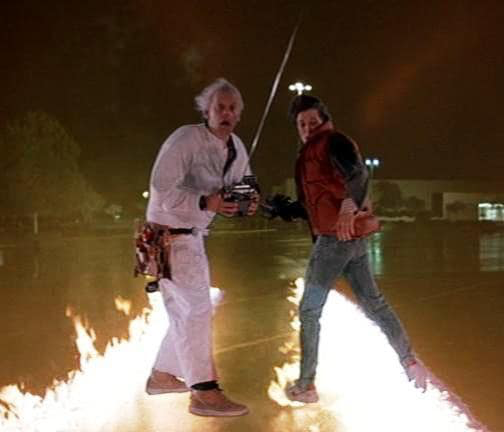 FLORENCE “2100” CESM 4.5
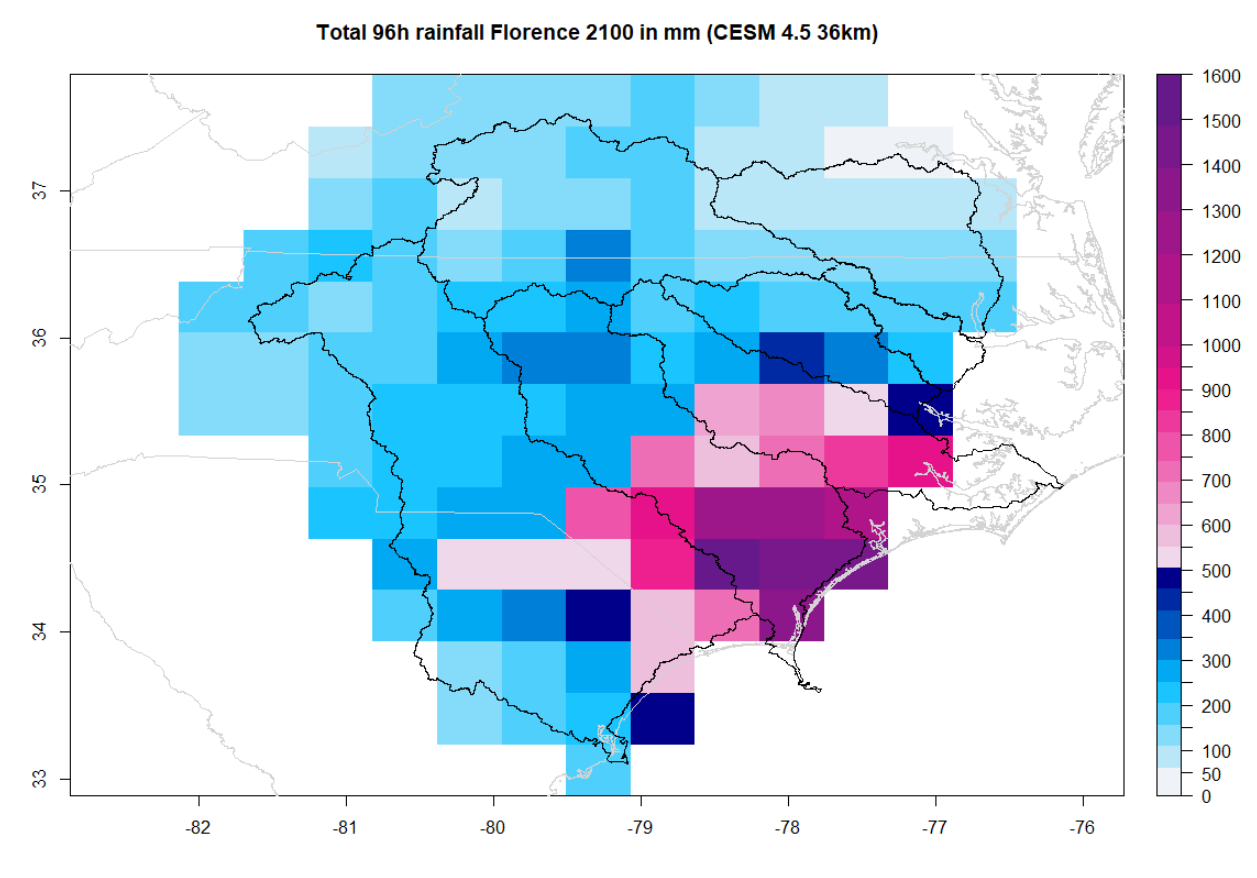 A simulated Florence “2100” (maximum rainfall = 1564 mm) also already happened! 
Florence “2100” maximum corresponds to 2017 hurricane Harvey maximum rainfall of 1539 mm.
Conclusions
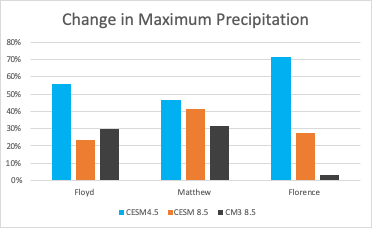 Our research suggests that in the future, ENC watersheds will experience:
A decrease in 2 to 10-year precipitation intensities.
An increase in 200-year and longer rainfall events.
A spatial “concentration” of storm precipitation.
CESM RCP 4.5 projected greatest change in long maximum rain events but smaller changes in total precipitation.
CESM RCP 8.5 projected greatest change in total precipitation per hurricane.
CM3 RCP 8.5 show most variability in future changes of extreme rainfall.
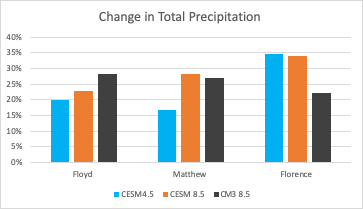 [Speaker Notes: North Carolina Sea-Level Rise Assessment Report March 2010 
https://coast.noaa.gov/slr/#/layer/vul-soc/3/-8697884.147642963/4079244.2421634467/11/satellite/45/0.8/2050/interHigh/midAccretion]
Thank you
Follow up questions:
jalowska.anna@epa.gov

@lacecoasts
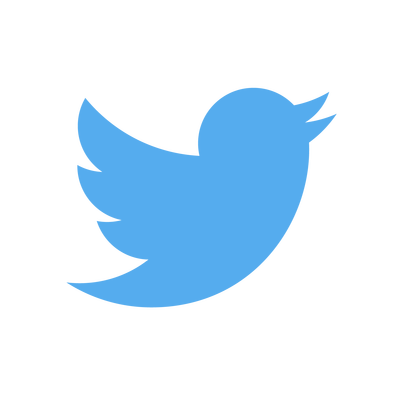 CALL FOR PAPERS
7th Interagency Conference on Research in the Watersheds
ICRW7: Enhancing Landscapes for Sustainable Intensification and Watershed Resiliency
March 30 – April 2, 2020 in Tifton, Georgia
https://www.icrwatersheds.org/
Deadline: November 1, 2019
Modeling options
[Speaker Notes: Extra slide]
IDF curves and stationarity assumption
(22 years)
(20 years)
(22 years)
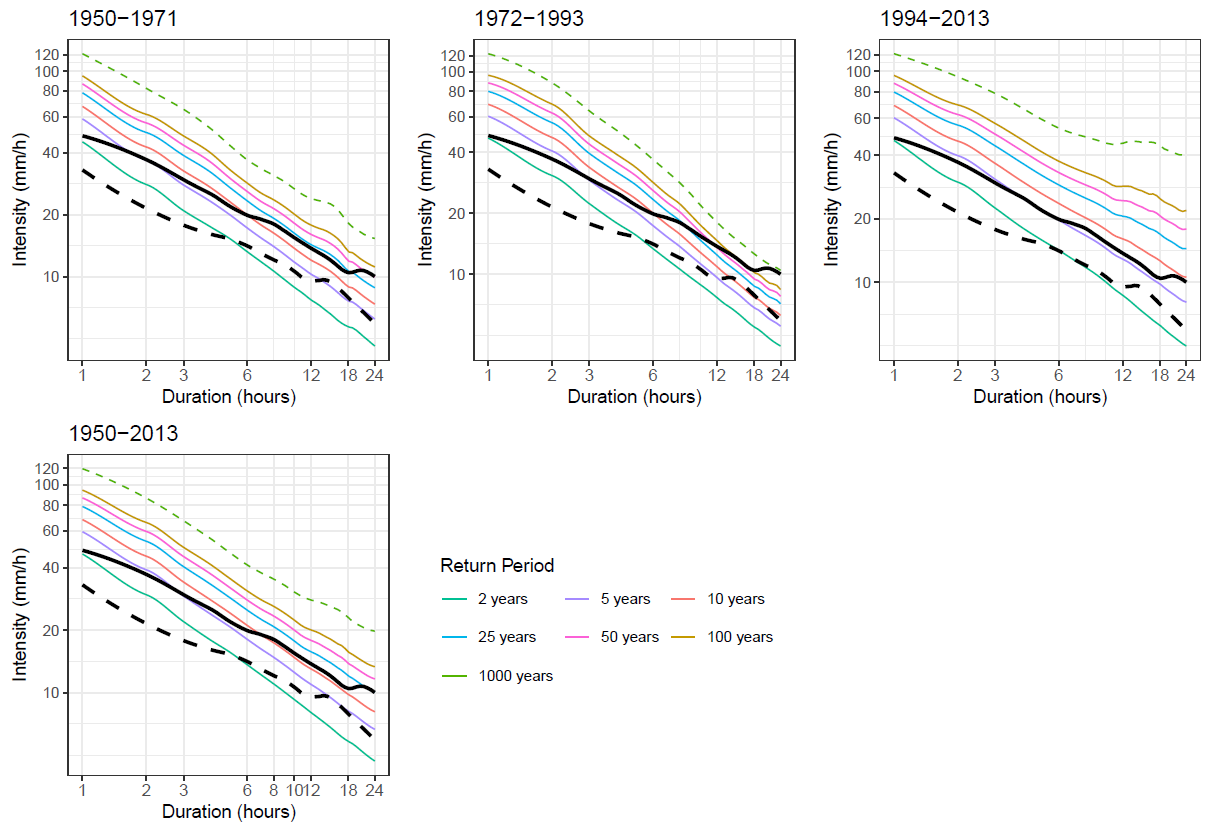 IDF curves for Wilmington, NC
(64 years)
Hurricanes
Matthew
Florence
Frequency
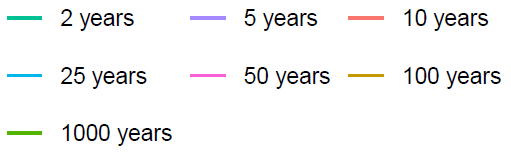 25
[Speaker Notes: Harvey 24h intensity= 19.2 mm/h =461mm
Florence 10.1 per hour]